Session 4: Taking the Mystery Out of Match and Making Match Work for You (Part 2)
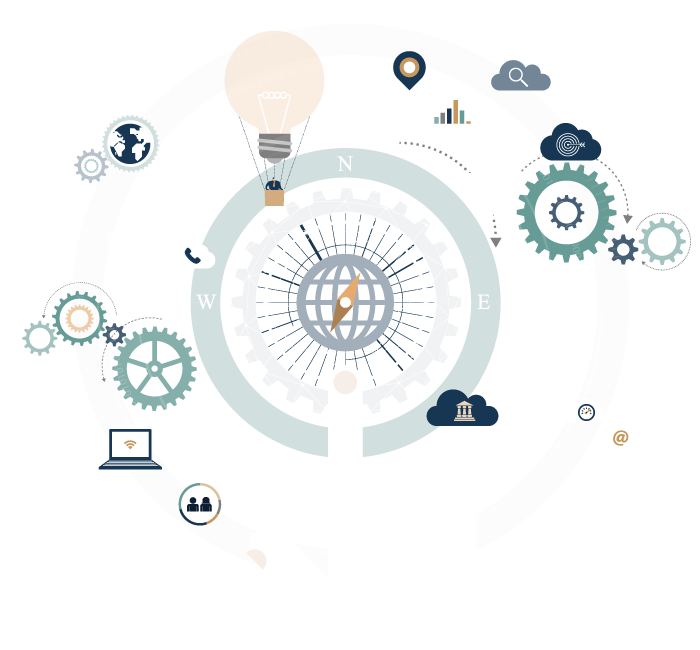 Charting Our Course: Maximizing VR Resources - Increasing Customer Outcomes

2023 CSAVR Spring Conference
Meet Your Presenters
Chaz Compton
VRTAC-QM
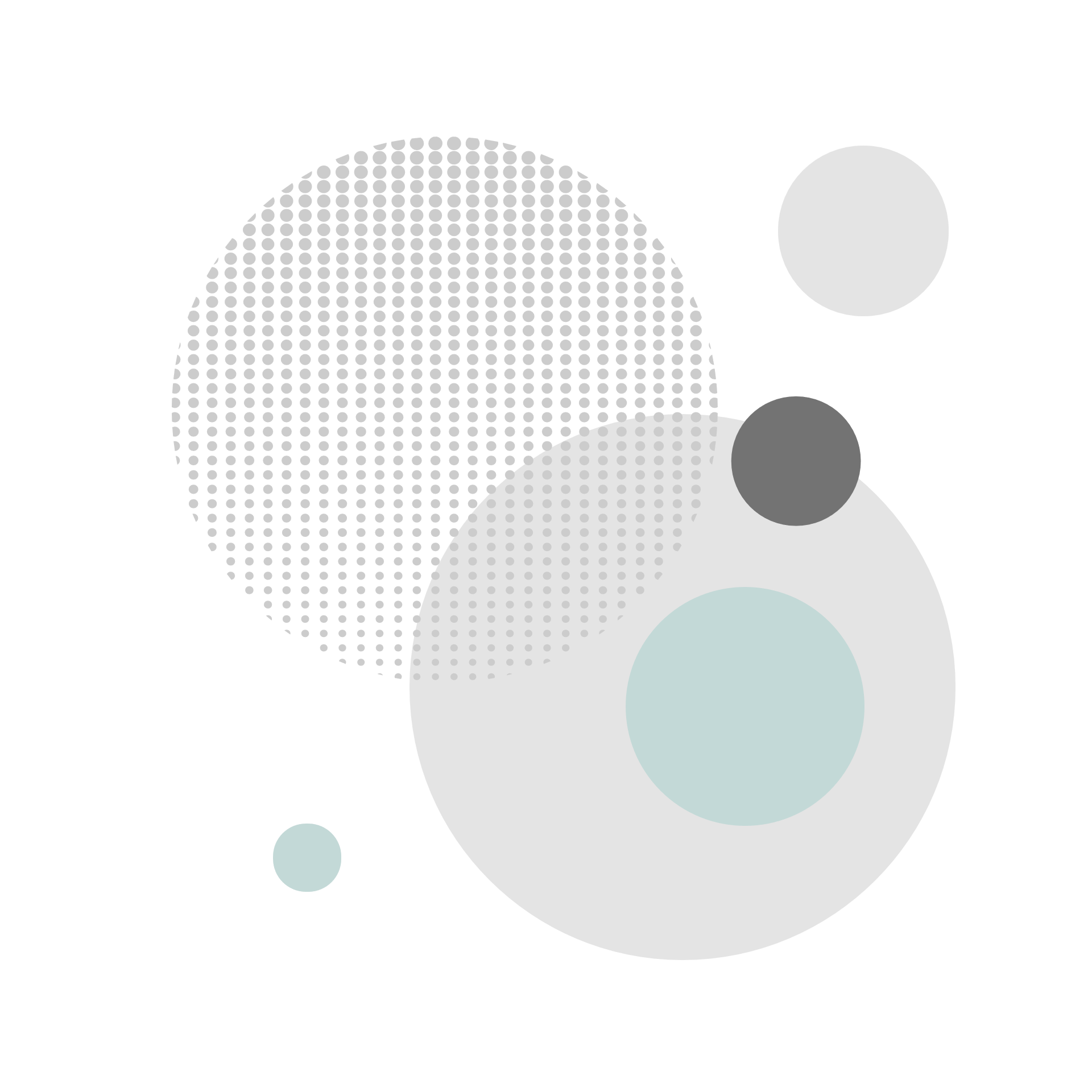 Carol Pankow 
VRTAC-QM
Bill Colombo
VRTAC-QM
Susan Pugh
Opportunities for Ohioans with Disabilities
Disclaimer
This content was developed by the VRTAC-QM, a project funded under #H264J200002; the VRTAC-QE, a project funded under #H264K200003; the NTACT:C, a project funded under #H326E200003, of the U.S. Department of Education (Department); and CSAVR, a member organization of State Vocational Rehabilitation Agencies. The information contained herein does not necessarily reflect the position or policies of the Department, and no official endorsement of any non-Federal product, service, or venture should be inferred.
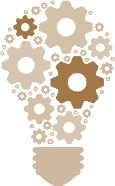 Third Party Cooperative Arrangements (TPCAs)
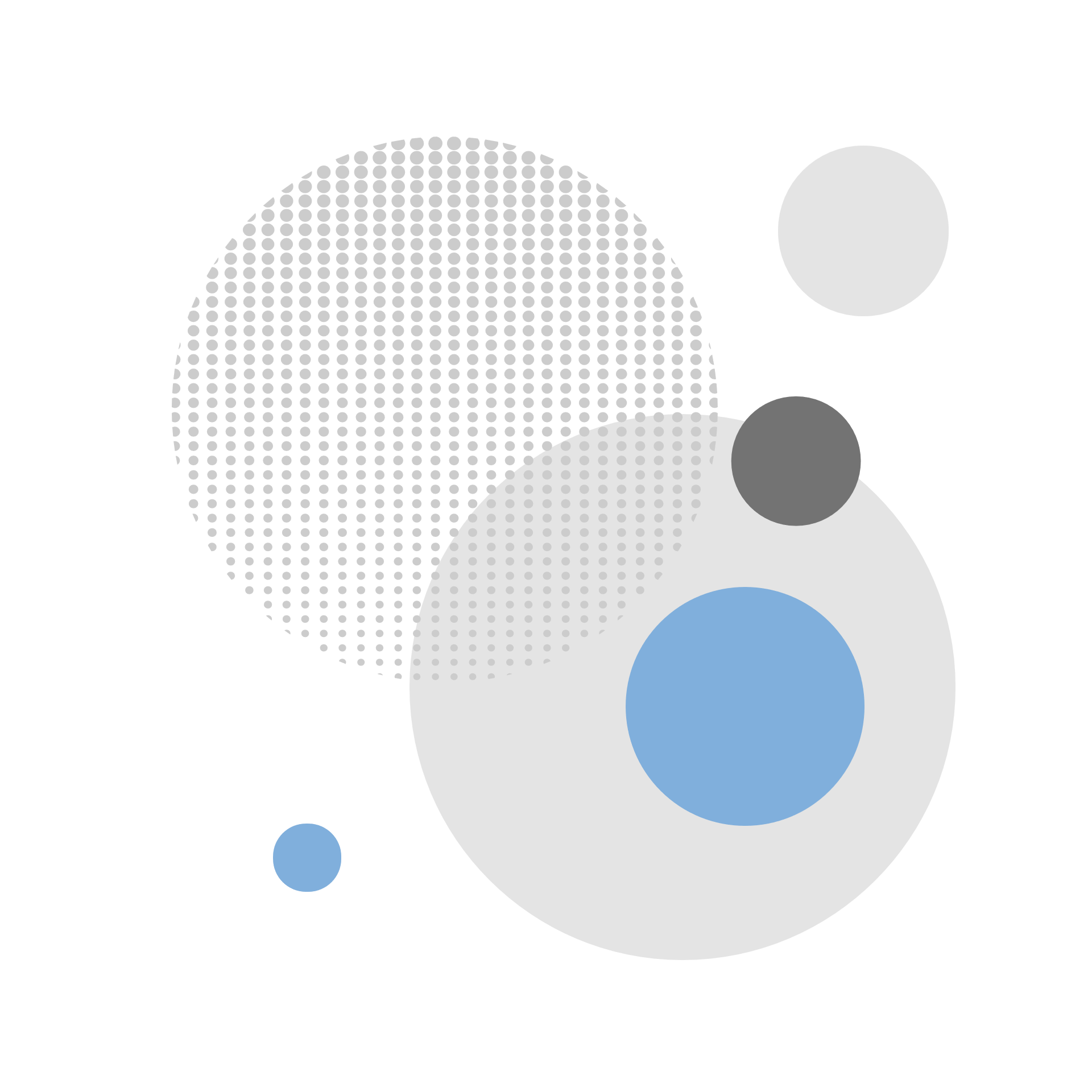 What are TPCAs?
The services provided by the public cooperating agency (CA) are not the customary or typical services provided by that agency, but are new services that have a VR focus or existing services that have been modified, adapted, expanded or reconfigured to have a VR focus.
Services are only available to VR applicants for, or recipients of services from the VR agency
Program expenditures and staff providing services are under the administrative supervision of the VR agency
All requirements of the State Plan apply to all services provided, including OOS.
An arrangement for providing or contracting for the provision of VR services with another State agency or local public agency that is providing part or all the non-Federal share, if the VR program ensures that:
34 C.F.R. § 361.28
How is this topic relevant to the purpose and mission of this conference?
Since the 1960’s VR agencies have been using TPCAs to expand services to VR consumers and increase cooperation and understanding between public agencies. Enhancing VR services is the primary reason to consider entering into TPCAs.
The programs created by TPCAs, and the services resulting from these programs, can contribute to increasing the workforce participation rate of individuals with disabilities served by the VR program.
Another benefit to TPCAs is that, when implemented correctly, they can be a source of non-Federal share. TPCAs can help a VR program access its available Federal share – this fits with our “maximizing available resources” purpose.
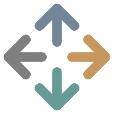 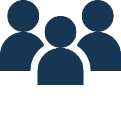 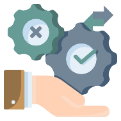 Differences Between Interagency Transfer and a TPCA
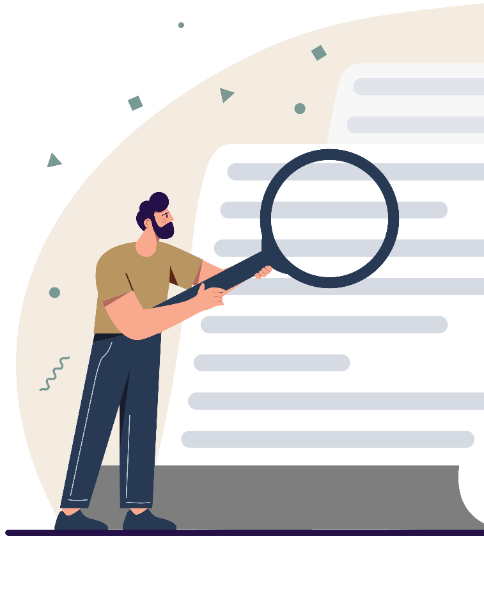 An interagency transfer is one public agency giving cash to the VR program to use as match, and the VR program then may contract with the transferring entity to provide VR services to applicants or recipients of VR services. 
Generally speaking, if a public agency is able to provide the non-Federal share in cash, it is more efficient to not pursue a TPCA and follow the requirements for use of interagency transfers as match.
TPCAs are the only mechanism in the VR program that permit CAs to certify direct VR expenditures that can potentially be counted toward the State’s non-Federal share.
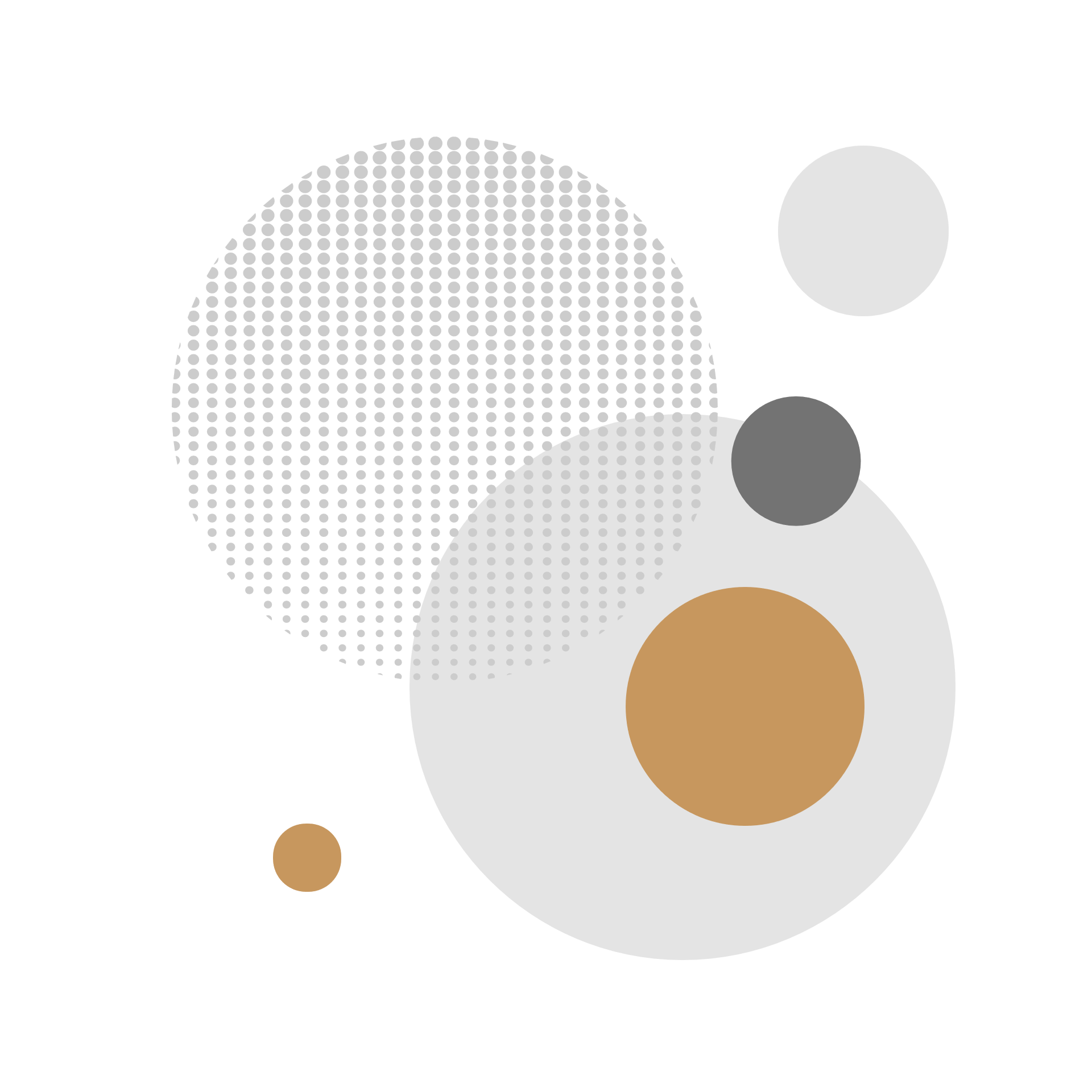 Examples of a TPCA
A public community college- Their Student Ability Success Center (Center) wants to increase their ability to provide vocational services to students graduating and entering the world of work.
The VR agency may not count budgeted certified time as match until after it has been worked and paid by the CA.
The VR agency conducts an assessment to determine the types of services the Center currently provides and identifies a couple of existing services that could be modified to provide a specific VR service needed by VR consumers served by the community college. Center staff providing the modified services should NOT be providing services identical or similar to the basic services provided by the Center or already available through the community college.
Because the TPCAs are based on budgets the actual amount of non-Federal share and Federal expenditures under the arrangement may vary according to actuals.
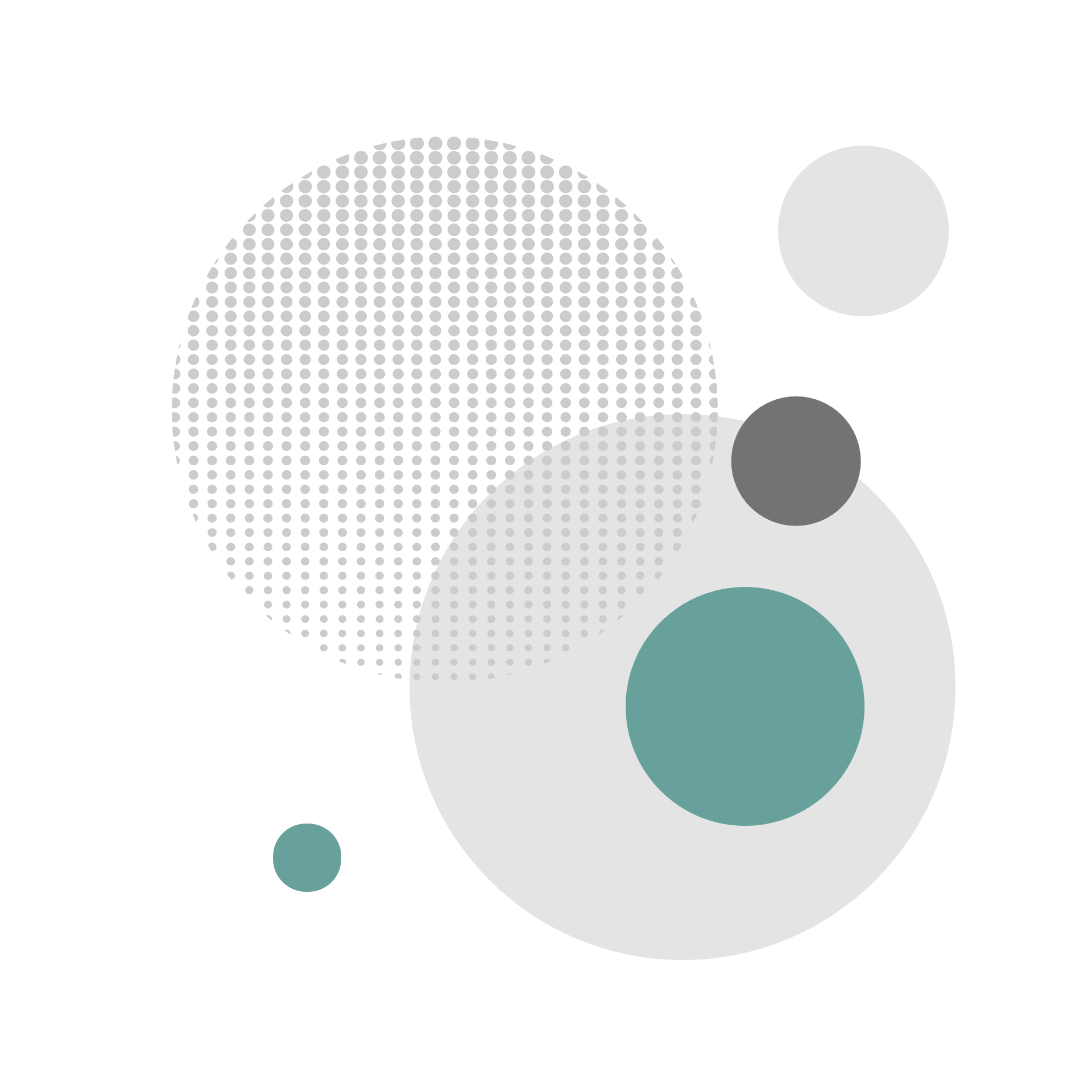 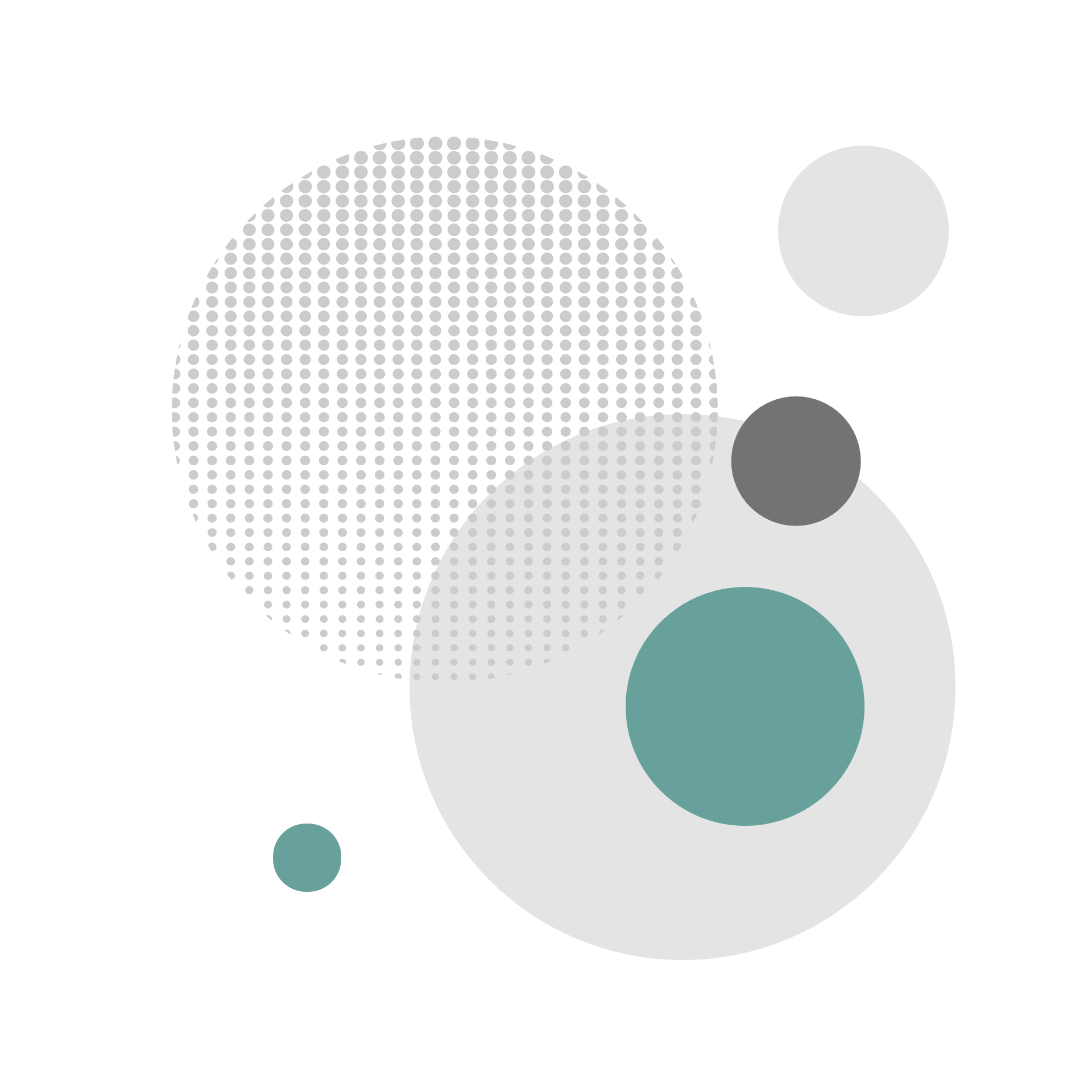 Examples of a TPCA (2)
The VR services to be provided are clearly defined and documented. The Center agrees to assign two staff to work 50 percent of their time each on the project.
The agreement requires the CA to certify all the expenditures it has paid for the staff working on the project and provide supporting documentation to accompany each invoice submitted to the VR agency.
The TPCA states that 21.3 percent of the certified costs will count as non-Federal share for the VR program and then the 78.7 will be reimbursed by the VR agency, typically Federal funds matched under the arrangement. The 21.3 percent of certified time that counts as VR non-Federal share must be for the time staff spent directly providing VR services under the TPCA, and for which the CA will not be reimbursed.
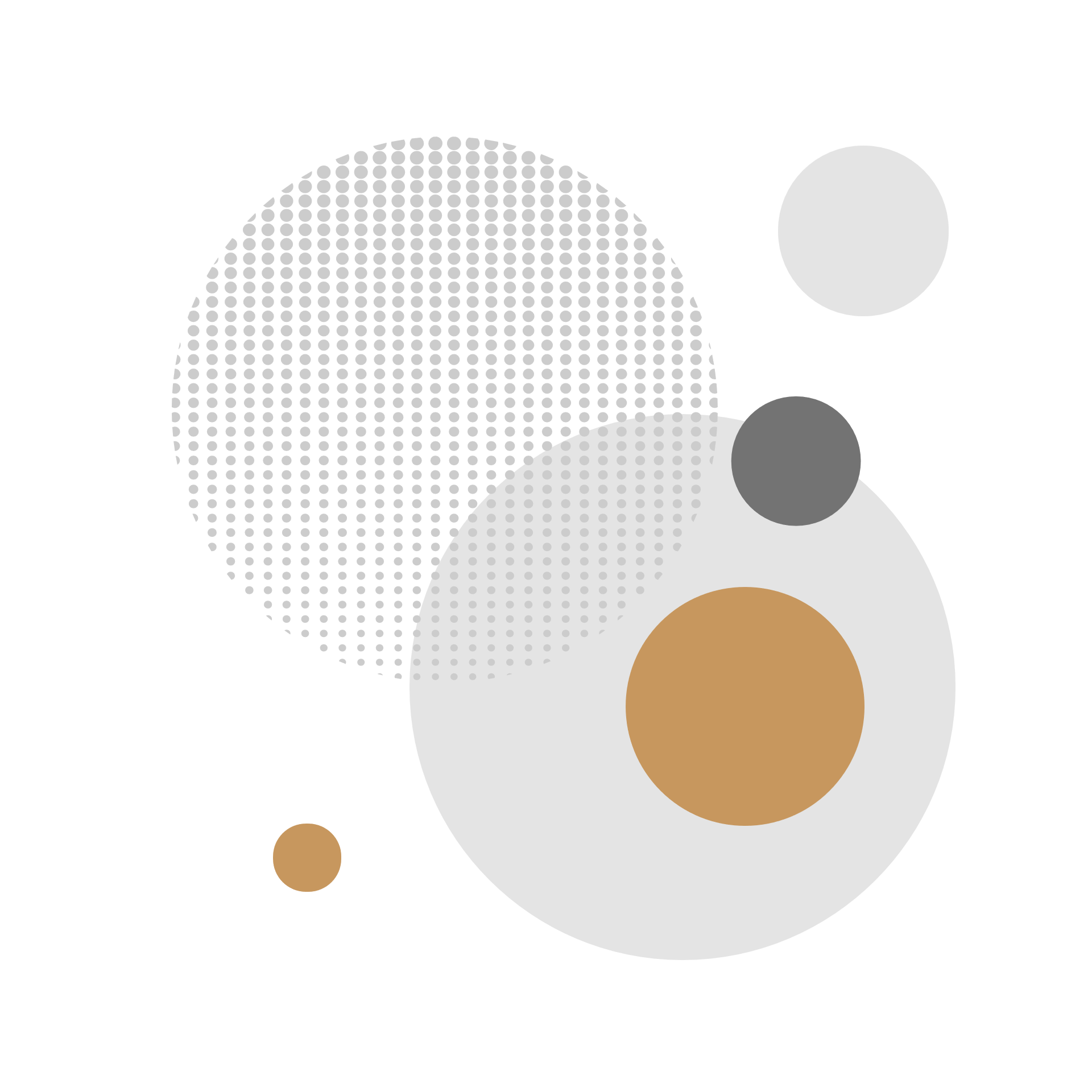 A Sample Budget
*Works 40 hours per week: 12 months/year
**Potential amount to be reimbursed to CA based upon invoices submitted.
Cautions
TPCAs are NOT a mechanism for CAs to “purchase” a pool of Federal funds to serve VR consumers. The VR agency remains responsible for providing the required VR services to consumers regardless of whether there is a TPCA.
The ONLY costs included in a TPCA budget that may be counted a non-Federal share are the direct service costs incurred by the CA under the agreement. The VR agency’s case service costs, counselor costs, etc., are NOT part of a TPCA.
The VR agency must have resources set aside to monitor these programs – administrative supervision is the responsibility of the VR program.
There must be written policies and procedures, including internal controls, governing the administration and provision of services under the TPCA.
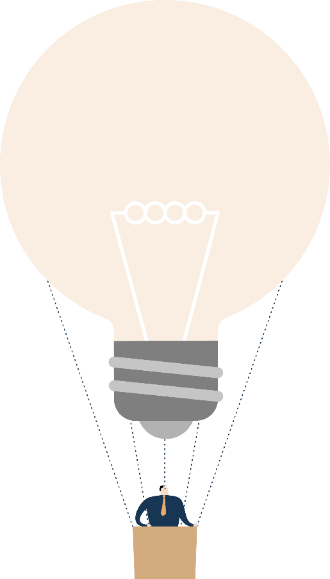 Cautions (2)
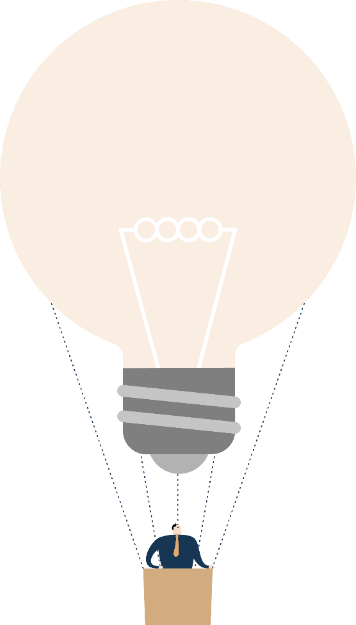 Need to be sure the services are not the usual and customary services being provided by the CA – have to ensure that services have a VR focus.
The VR program may only pay for the allocable costs to the VR program based upon the relative benefit received by the VR program.
If services are not statewide, you will need to request a waiver of statewideness.
TPCA Recommendations
Be sure and work with your RSA State Liaison
Read the materials provided for this conference, including the 2018 fiscal conference materials from RSA
2018 Fiscal Conference-Match Maintenance of Effort Re-allotment
New TAC- Technical Assistance Circular, RSA-TAC-23-01, Allowable Sources of Non-Federal Share for the State Vocational Rehabilitation Services Program.
Review monitoring reports and see where the challenges are
Topical Index of VR Monitoring Findings
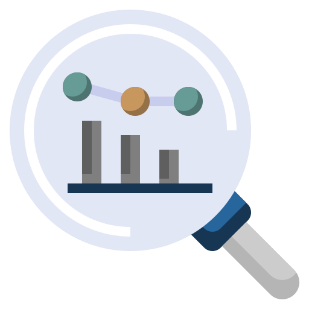 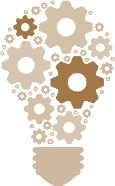 Interagency Transfers: Foundational Facts and Practical Applications
Does your agency use “Interagency Transfer” as a source of non-Federal share?
Interagency Transfers Background
Prior to the VR regulations implemented in 1997, provisions at 34 C.F.R. § 361.76(a) made it clear that all state funds received by the VR agency, regardless of whether they were received by direct appropriation or by interagency transfer from another public agency, were acceptable sources of match.
When the VR regulations were amended in February 1997, 34 C.F.R. § 361.76 was deleted, and the match provisions were consolidated at 34 C.F.R. § 361.60 Matching requirements.
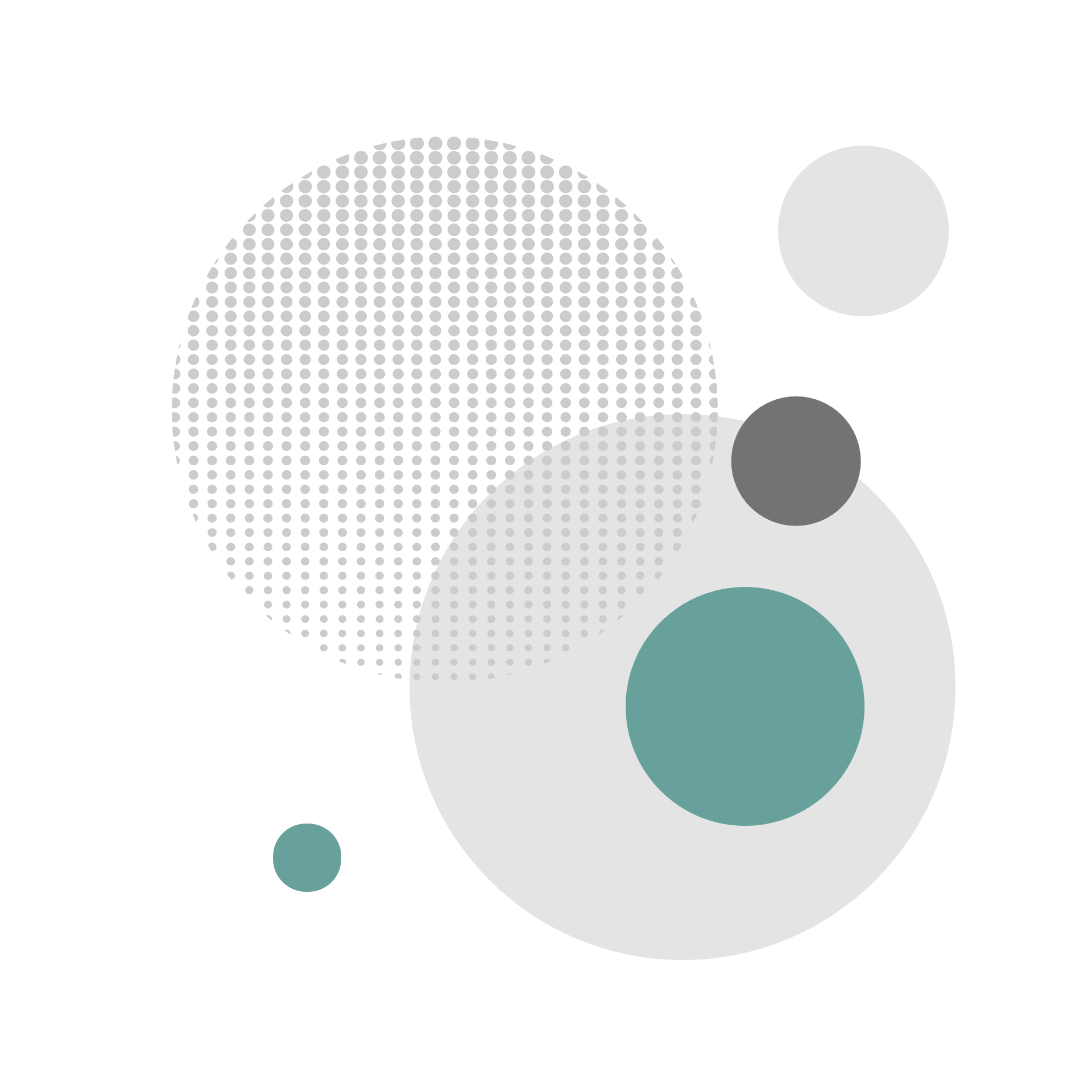 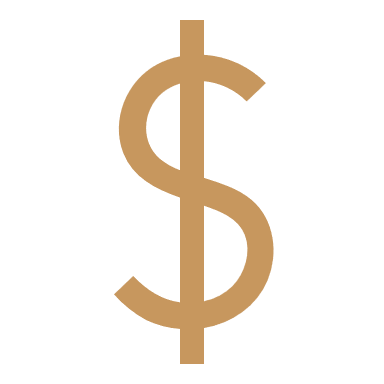 Interagency Transfers Background (2)
At the same time, the Secretary of Education further streamlined the regulatory provision by not mentioning all the allowable sources of match and instead added a reference to the Education Department General Administrative Regulations (EDGAR) at 34 C.F.R. § 80.24 Matching or cost sharing.
In 2016, when the VR program regulations were amended, the Department codified a cross reference to 2 C.F.R. § 200.306 Cost sharing or match in the provisions governing match for the VR program, previously at 34 C.F.R. § 80.24.
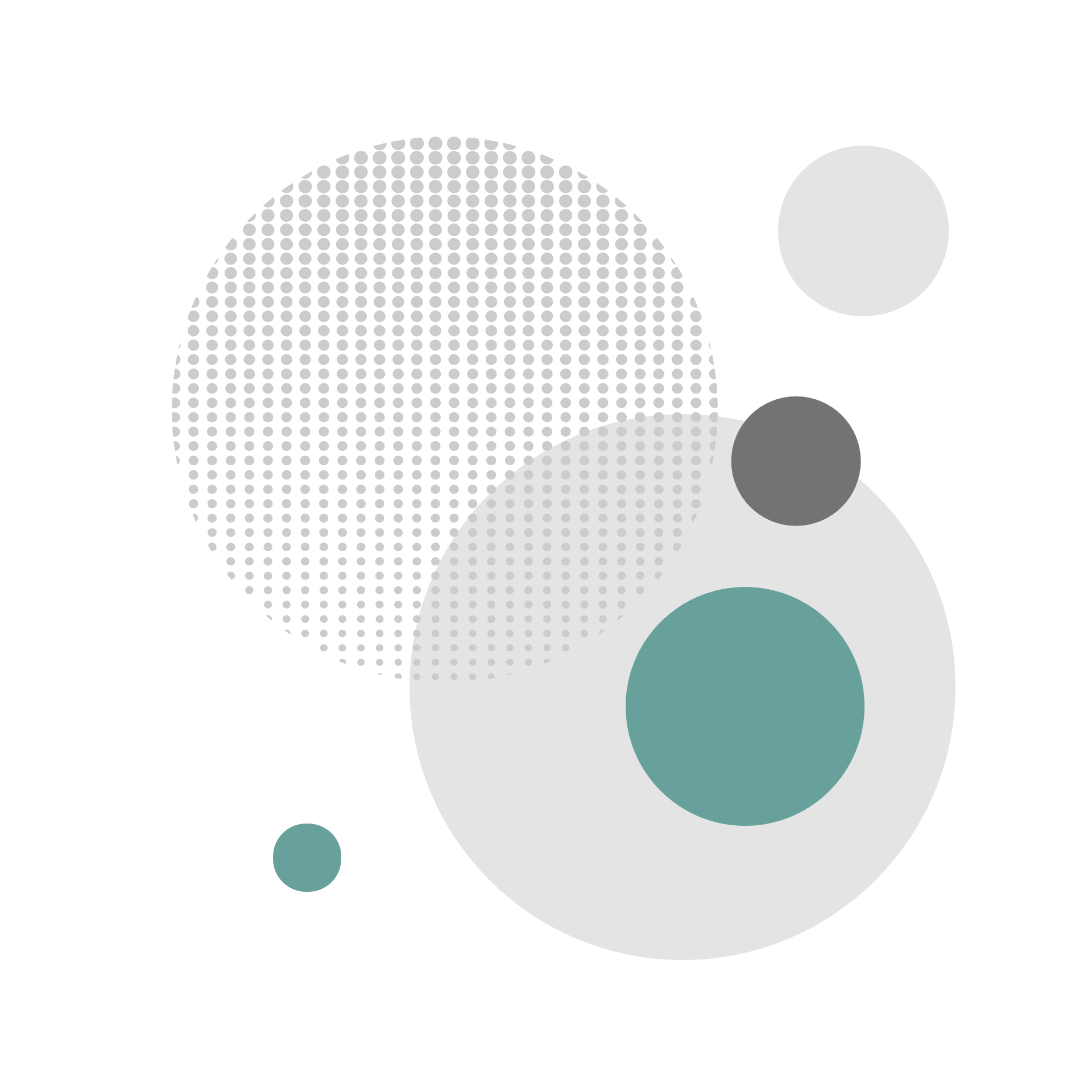 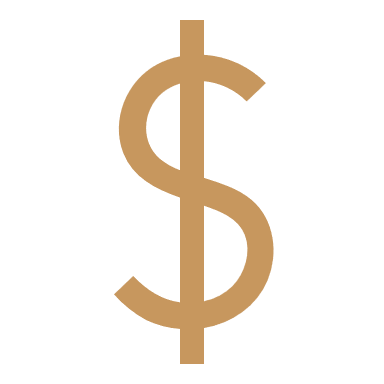 Interagency Transfers A Source of Non-Federal Share
RSA reissued, with updates, RSA-TAC-11-02: Sources of Non-Federal Share for the Vocational Rehabilitation Program (August 16, 2011) as RSA-TAC-23-01 (February 27, 2023).
It states the following under Interagency Transfers:
“VR agencies can receive non-Federal funds from other State or local public agencies to enhance and improve the provision of VR services to individuals with disabilities, including persons with developmental disabilities or mental illness.”
“When expended for VR purposes, VR agencies may use the non-Federal funds received through such transfers to satisfy the VR program matching requirements (34 C.F.R. § 361.60(b); 2 C.F.R. § 200.306(b)).”
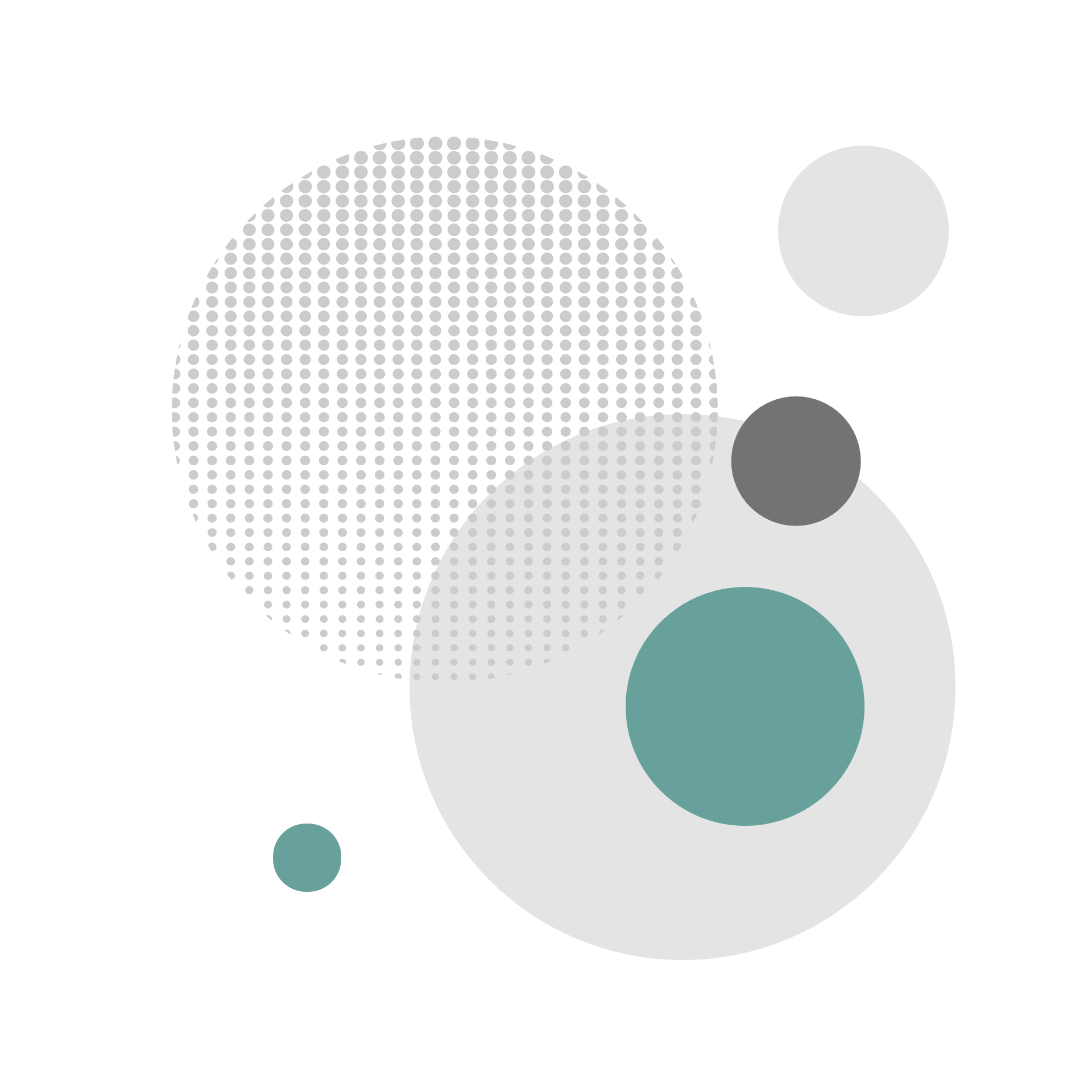 Interagency Transfers Applicable Terms and Conditions
Public Agency
Public, as applied to an agency, organization, or institution, means that the agency, organization, or institution is under the administrative supervision or control of a government other than the Federal Government. [34 C.F.R. § 77.1(c)]
Local Government
Means any unit of government within a state, including the following: County; Borough; Municipality; City; Town; Township; Parish; Local public authority, including any public housing agency under the United States Housing Act of 1937; Special district; School district; Intrastate district; Council of governments, whether or not incorporated as a nonprofit corporation under State law; and Any other agency or instrumentality of a multi-, regional, or intra-State or local government. [2 C.F.R. § 200.1]
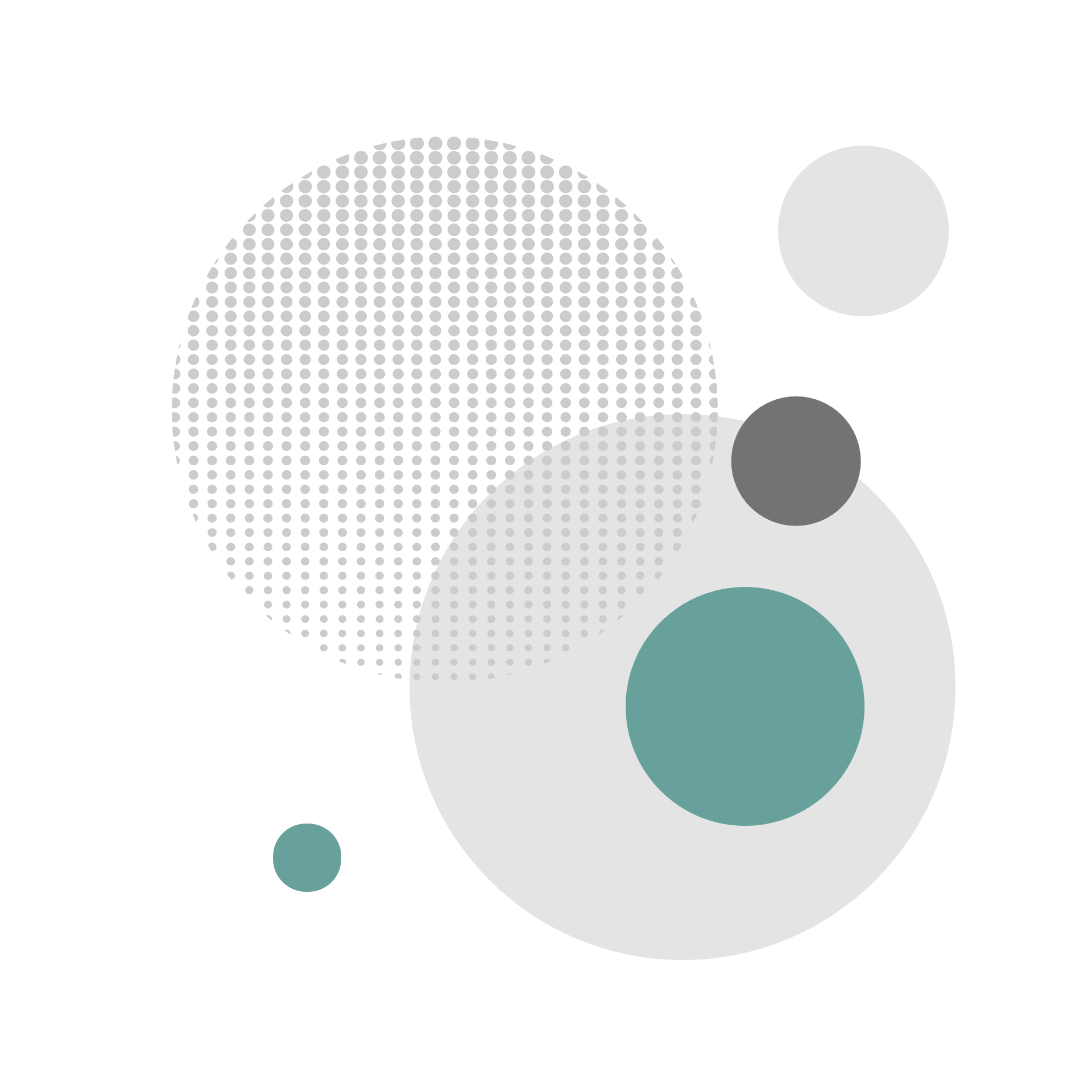 Interagency TransfersApplicable Terms and Conditions (2)
Waiver of Statewideness
If an Interagency Transfer does not result in the provision of statewide services, then a waiver of statewideness (34 C.F.R. § 361.26) is required. The following additional conditions must be met for RSA to approve the waiver:
The non-Federal share of the cost of these services is met from funds provided by a local public agency, including funds contributed to a local public agency by a private agency, organization, or individual (34 C.F.R. § 361.26(a)(1));
The services must be likely to promote the vocational rehabilitation of substantially larger numbers of individuals with disabilities or of individuals with disabilities with particular types of impairments (34 C.F.R. § 361.26(a)(2)); and
The State must include a request for a waiver of statewideness in the VR services portion of the Unified or Combined State Plan for approval by the Secretary of Education (34 C.F.R. § 361.26(a)(3)).
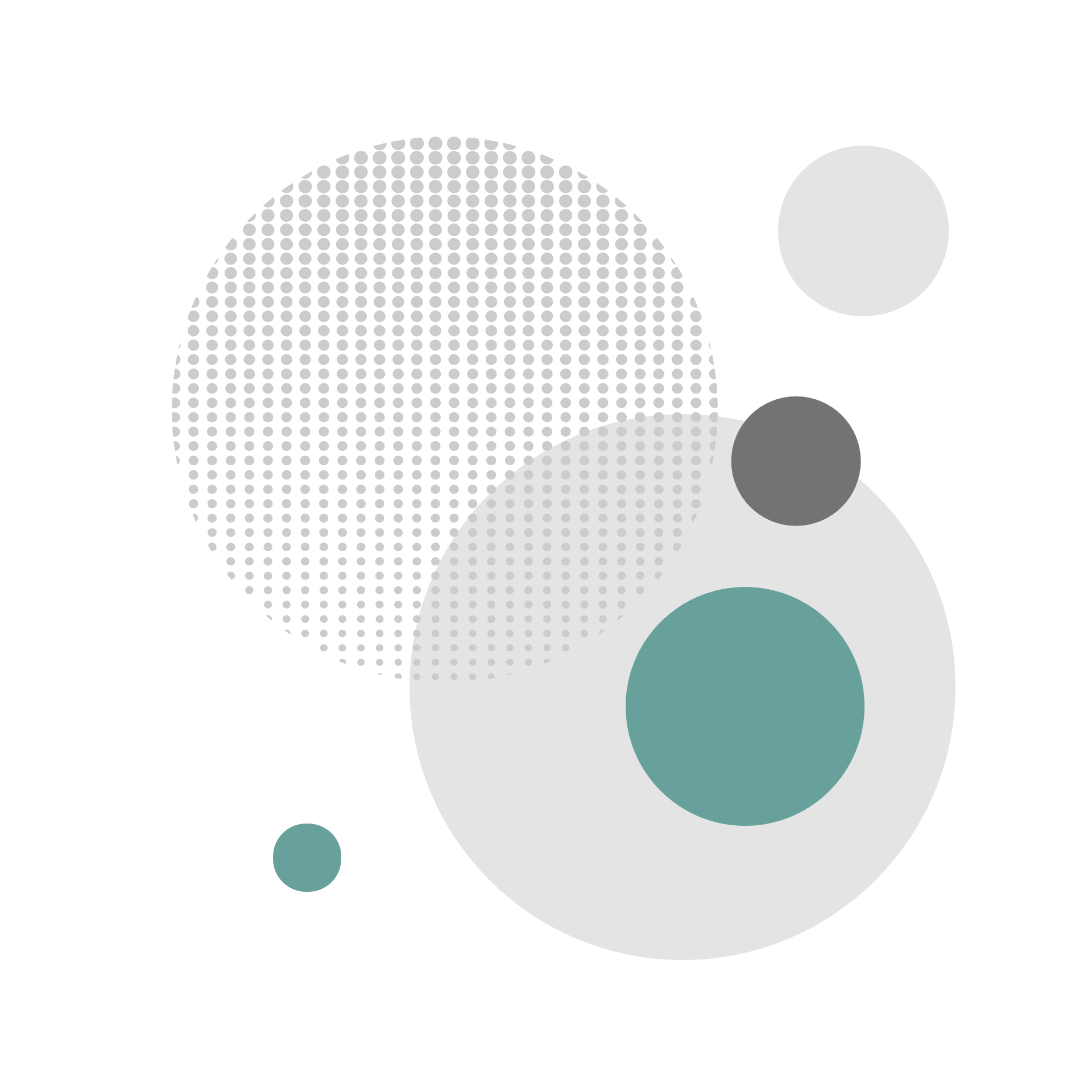 Interagency TransfersTechnical Considerations
Note the following Waiver condition: “The non-Federal share of the cost of these services is met from funds provided by a local public agency, including funds contributed to a local public agency by a private agency, organization, or individual.”
The VR regulations do not set parameters as to the source of non-Federal share a local public agency may use for purposes of match. This does not nullify requirements at 2 C.F.R. § 200.306(b).
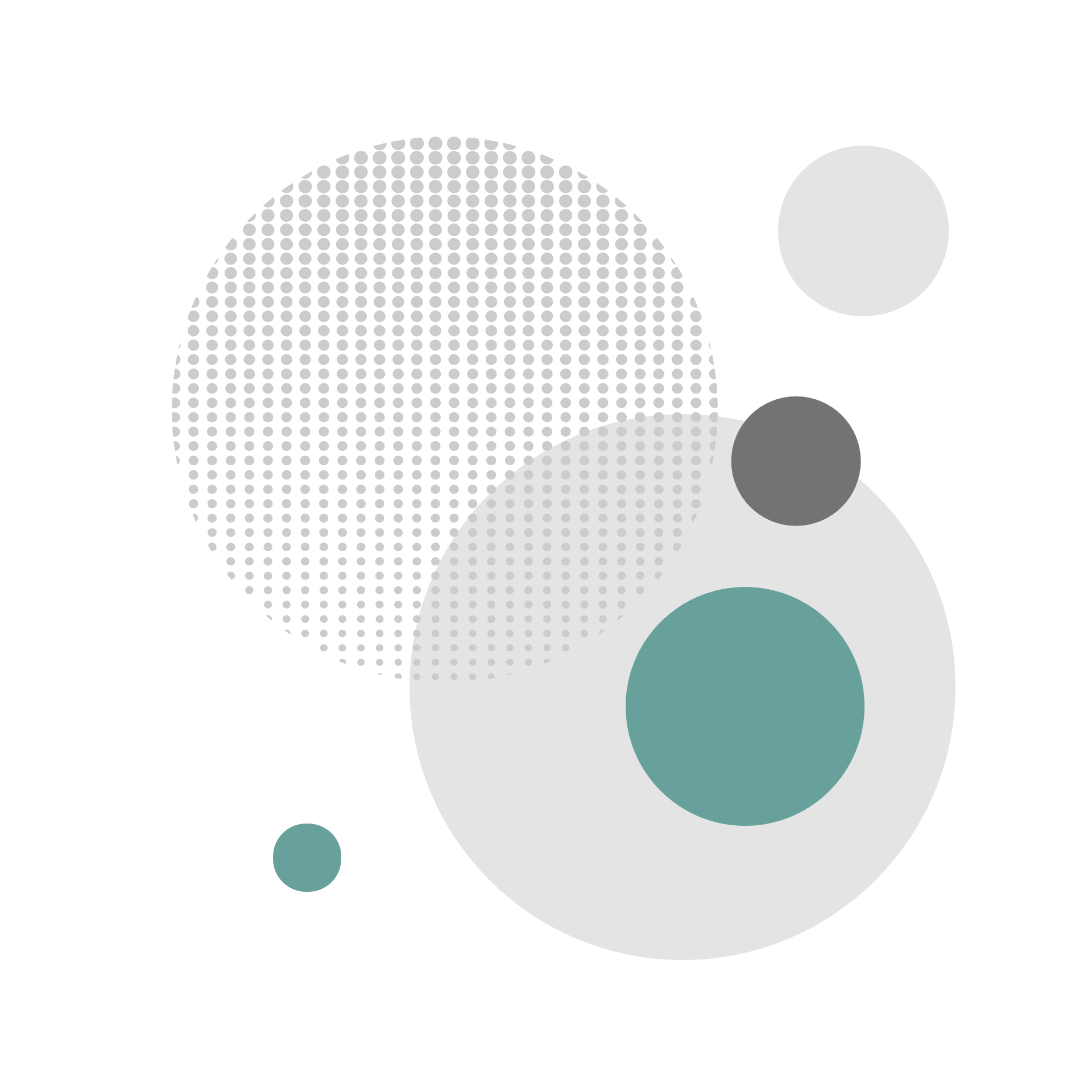 Interagency TransfersTechnical Considerations (2)
The prohibition against reversion to donor applies only to contributions by private entities as described at 34 C.F.R. 361.60(b)(3). As such, it does not apply to Interagency Transfers with public agencies.
Therefore, the funds resulting from an Interagency Transfer agreement with a public agency can be used to purchase VR services from:
The public agency; or
Any private agency, organization, or individual who may or may not have contributed funds to the public agency for use as non-Federal share.
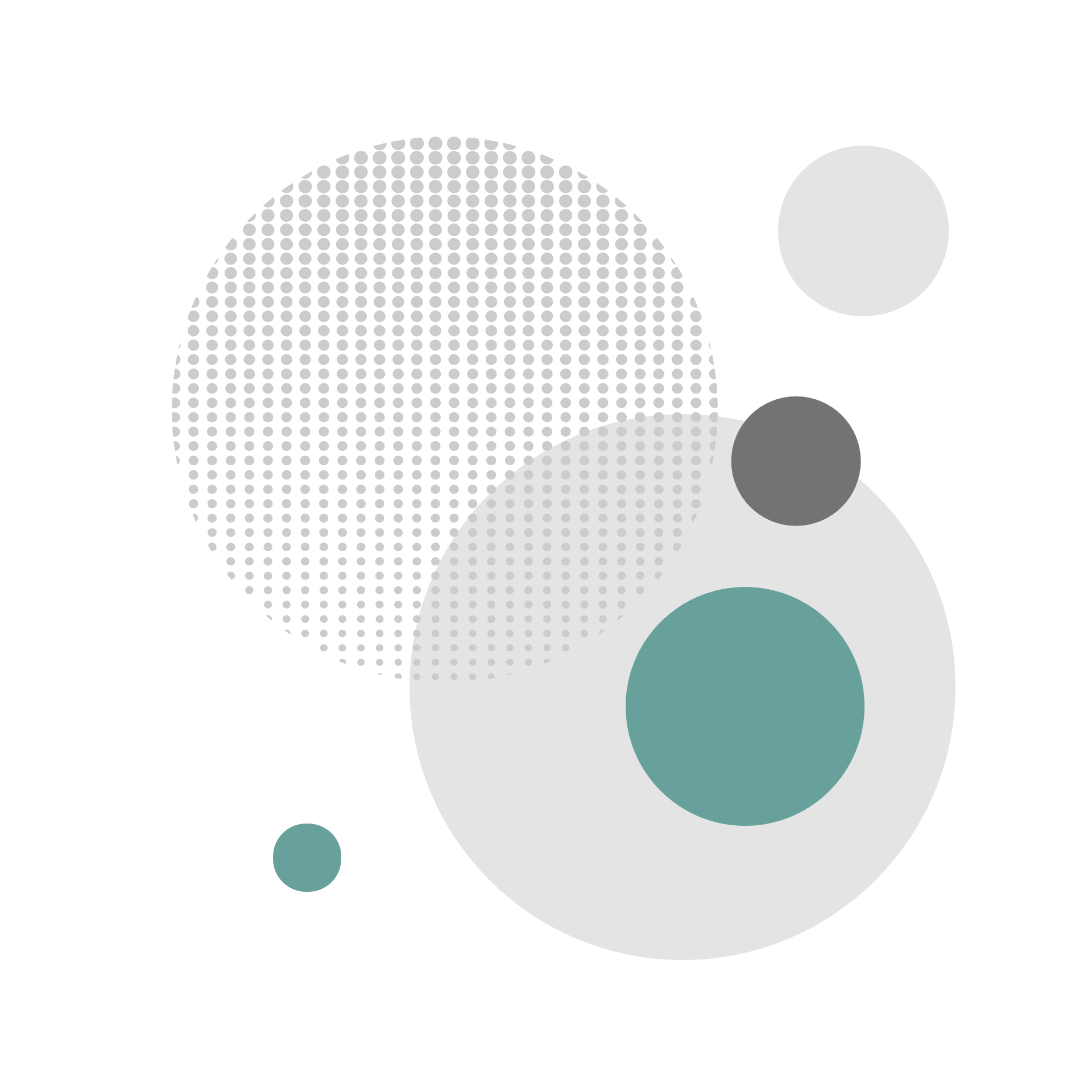 Interagency Transfers Pros
High return on investment of approx. $3.69 (Federal) to every $1.00 (non-Federal).
Expands resource pie for the provision of VR services.
Dedicated resources to serve target populations.
Opportunities to build partnerships resulting in long-term value.
Fewer administrative supervision requirements than TPCAs.
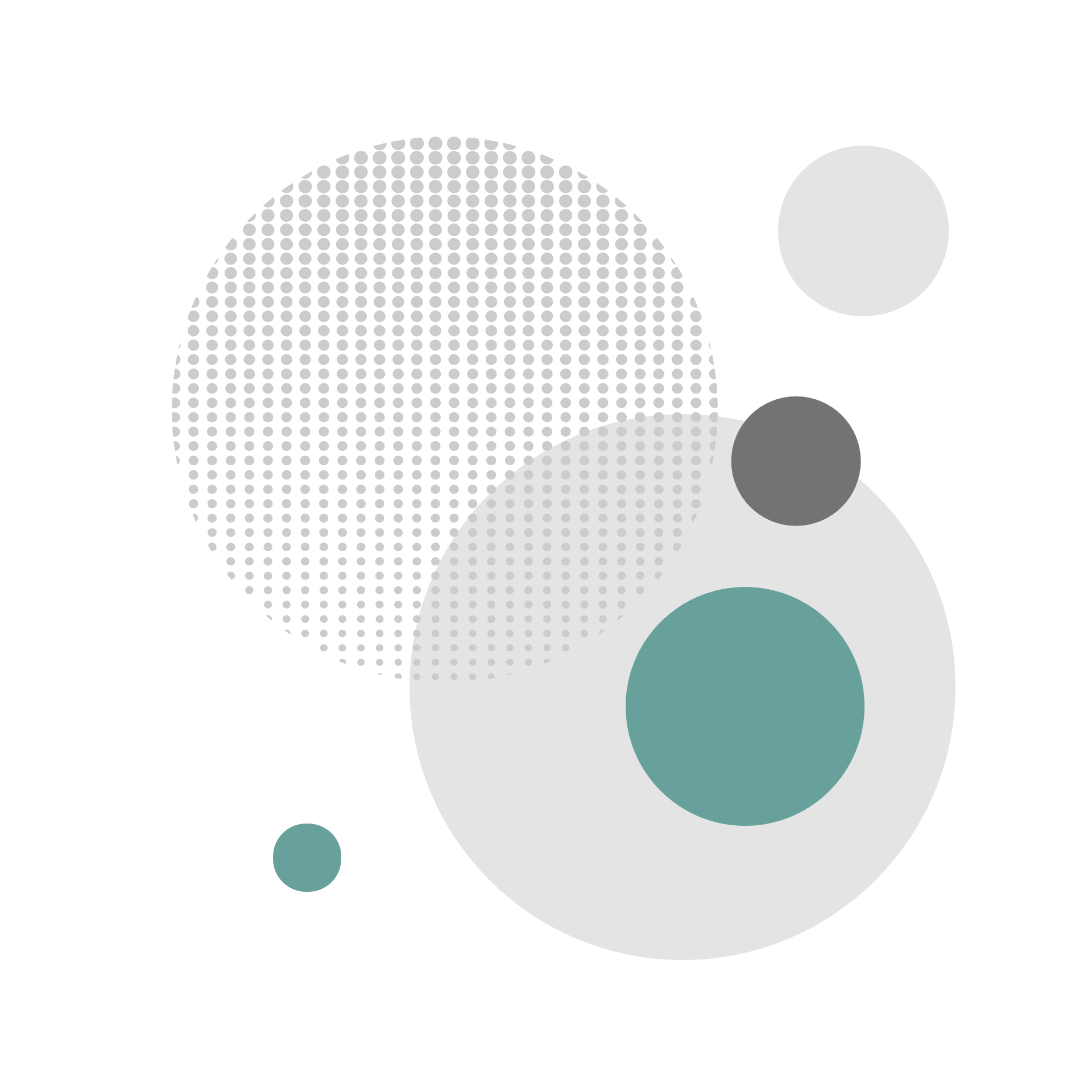 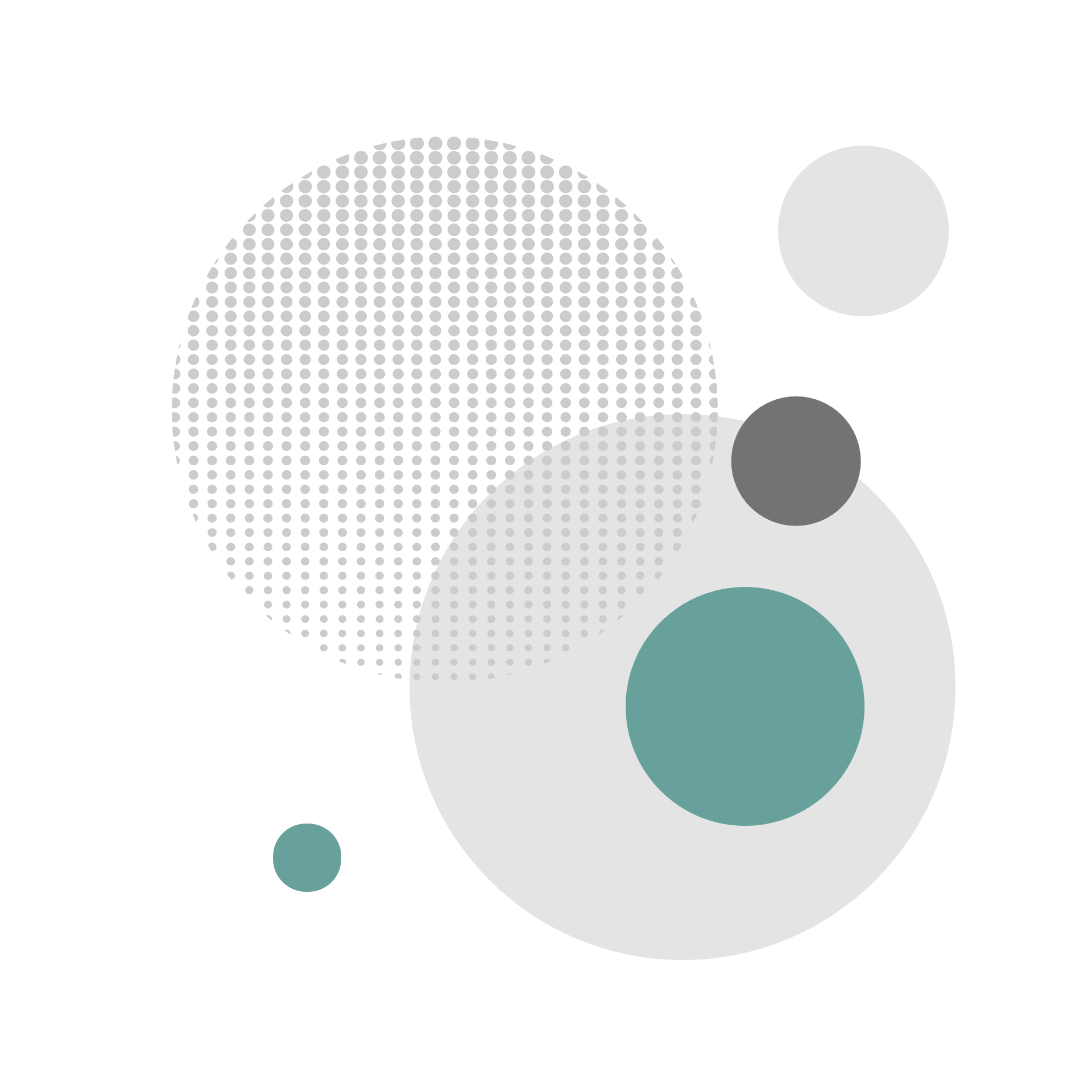 Interagency Transfers Cons
Unexpected decreases/fluctuations in public agency funding.
Administrative burden of managing and reporting.
Developing/managing partner relationships/agreements.
An order of selection may negatively impact VR services to the target populations.
VR’s sole responsibility for non-delegable functions may be off-putting.
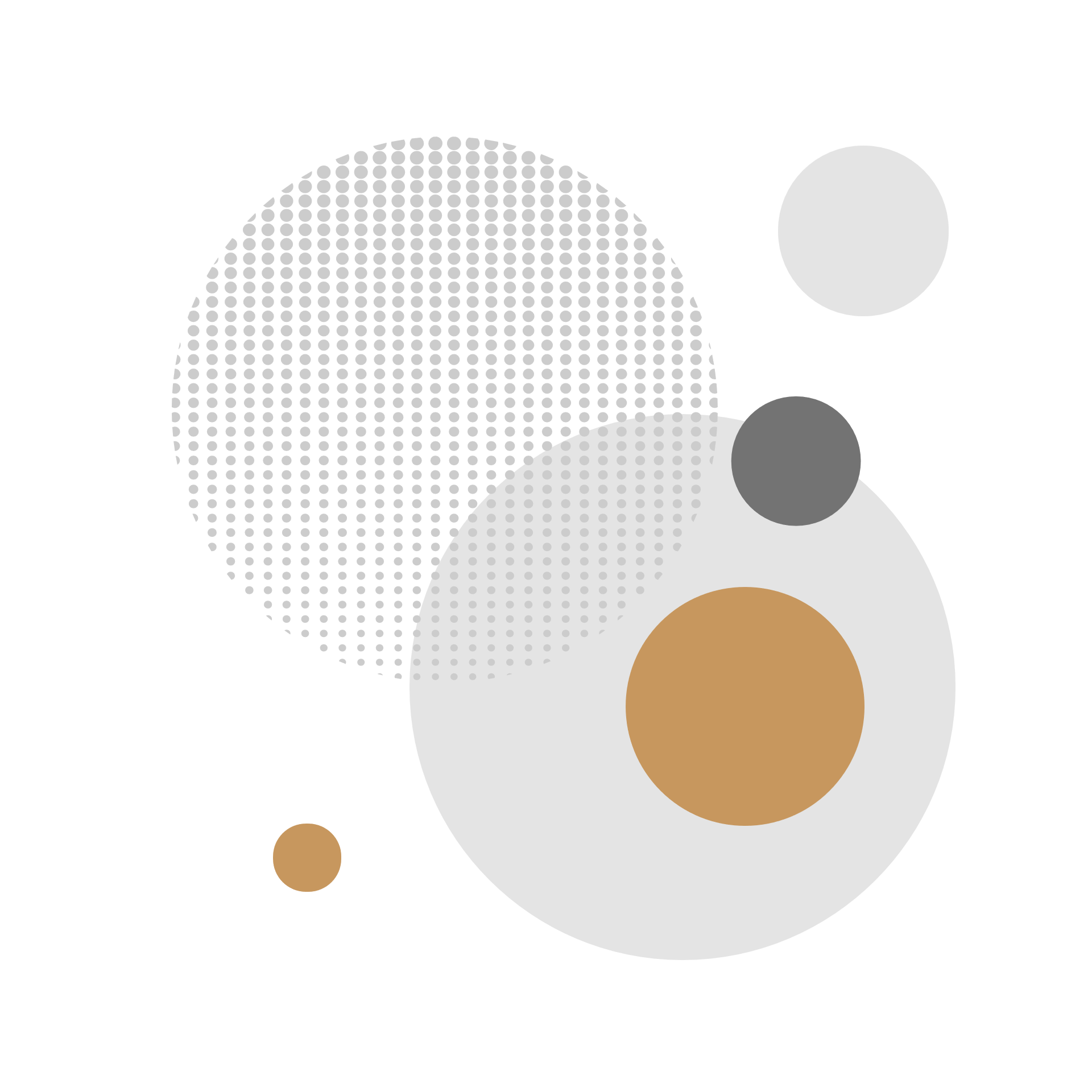 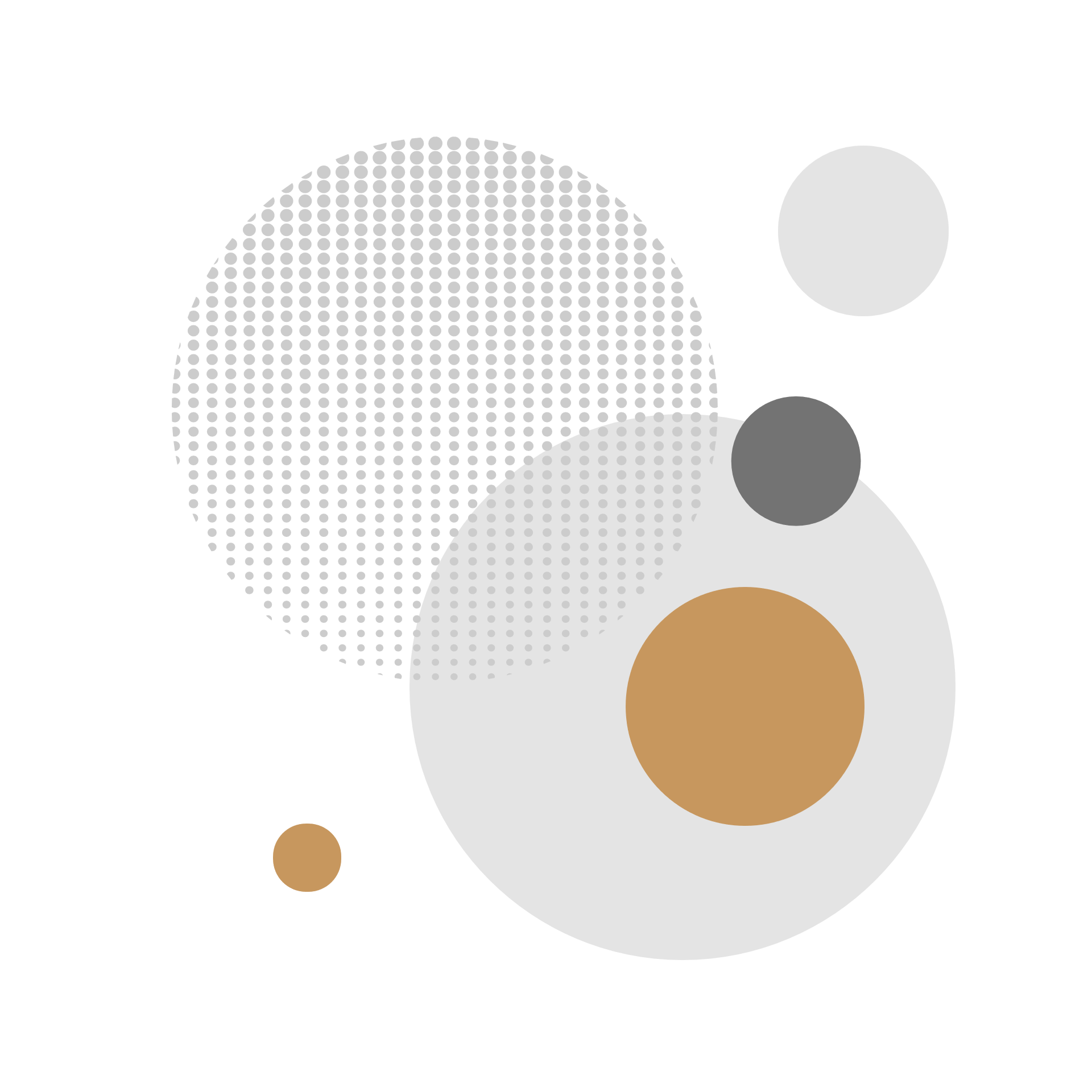 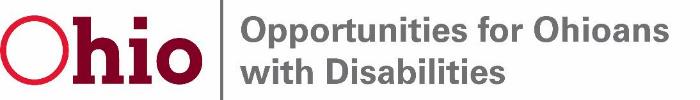 Interagency Cash Transfer Agreements
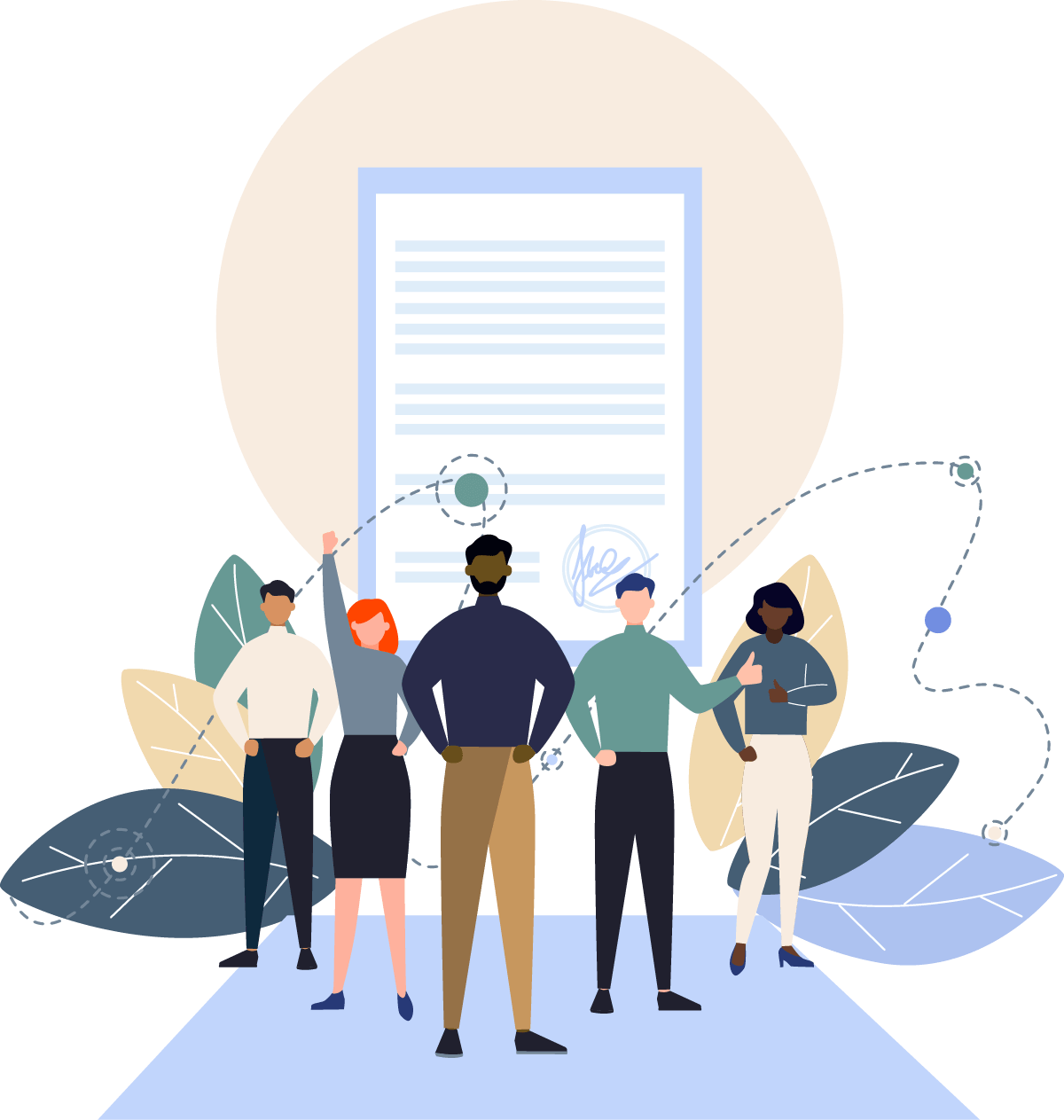 Presenter: Susan Pugh
Employment First
The agreement outlines deliverables for applications, served, and closures with employment and also funds five Work Incentive Consultants at OOD.
Since 2013, OOD and the Ohio Department of Developmental Disabilities (DODD) have had an Interagency Agreement for the Employment First Partnership to assist individuals with developmental disabilities move into competitive integrated employment.
Ohio was established as an Employment First state in 2012 by Executive Order 2012-05K.
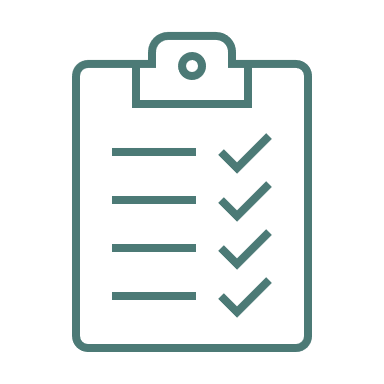 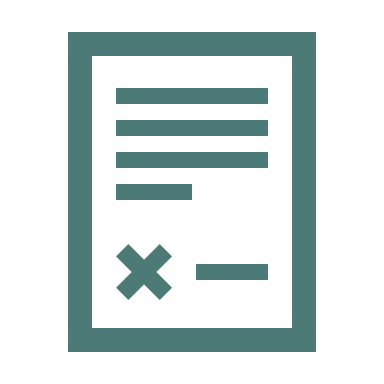 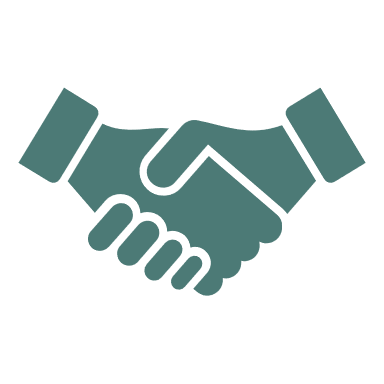 [Speaker Notes: Served = eligible + served]
Employment First (2)
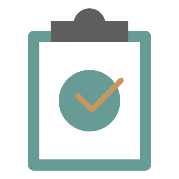 Outcomes:
Significant improvements in the number of individuals with developmental disabilities served, as well as the number and quality of employment outcomes.
In FFY 2022, OOD served 9,301 individuals (including students and adults) and had 1,548 closures with employment for individual who are DD eligible.

Funding:  
Originally, provided $3.3 million in match over the biennium.
Today, DODD provides $4,190,000 in match over the biennium.
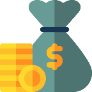 [Speaker Notes: Served = eligible + served]
Ohio Transition Support Partnership (OTSP)
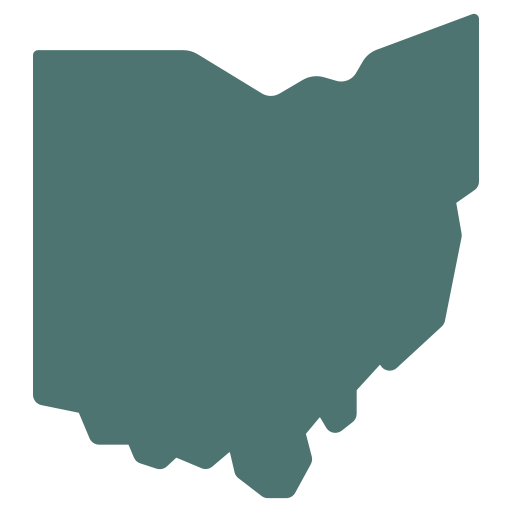 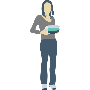 Since 2016, OOD and the Ohio Department of Education (ODE) have had an Interagency Agreement that includes the Ohio Transition Support Partnership (OTSP) to provide early engagement in VR services for students with disabilities, beginning at age 14. 
Currently funds 43 counselors statewide who serve students with disabilities on IEPs (There are over 95,000 students, age 14 and older, on IEPs in Ohio).
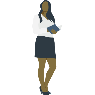 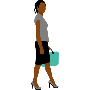 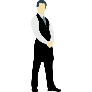 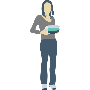 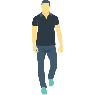 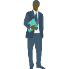 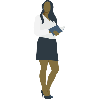 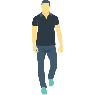 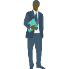 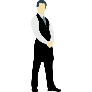 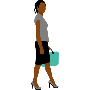 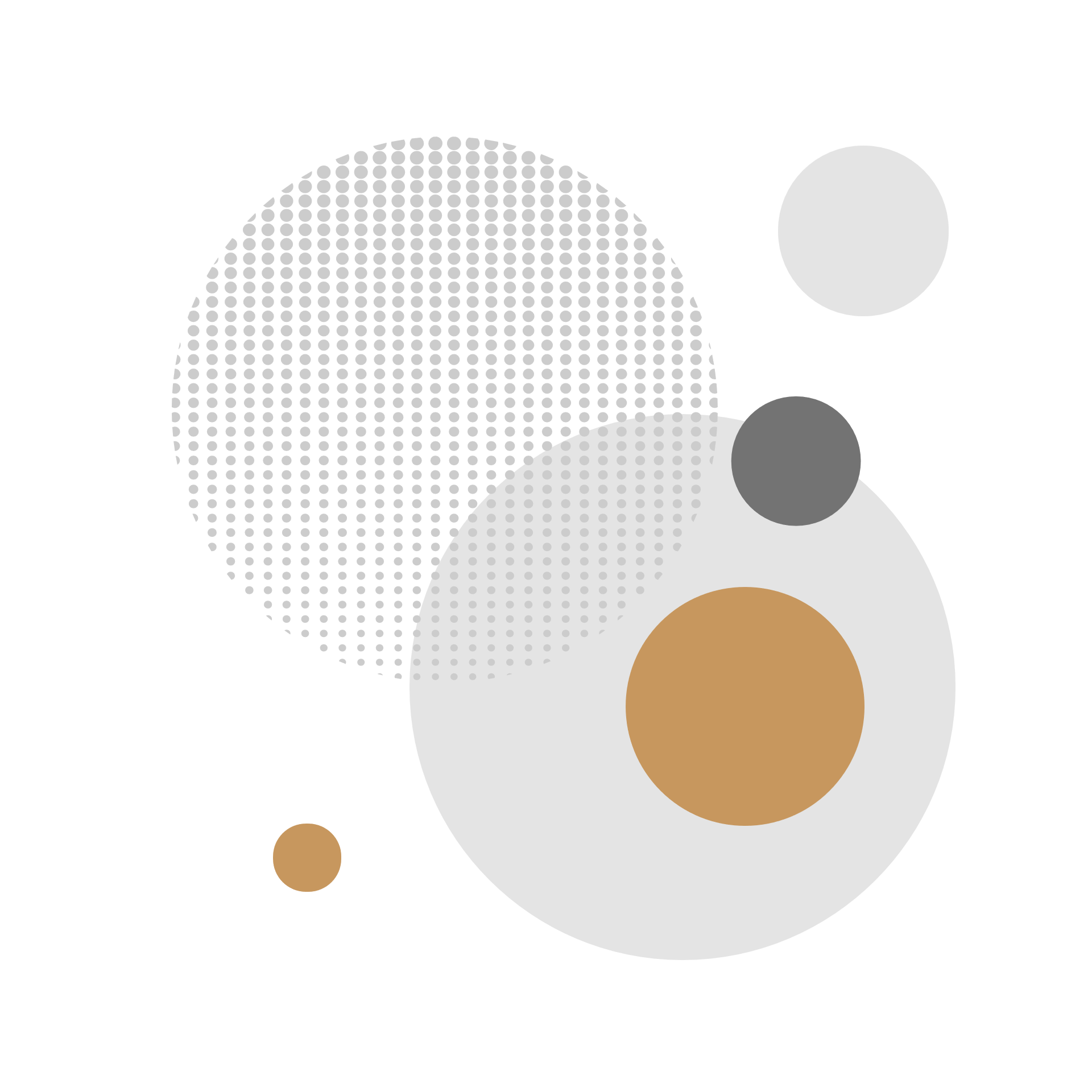 Ohio Transition Support Partnership (OTSP) Funding
Currently, ODE provides $3.5 million in matching funds annually.
Ohio Governor Mike DeWine’s proposed FY 2024-2025 budget will increase funding from ODE to approximately $6.5 million by the end of the biennium, allowing OOD to serve an additional 2,250 students with disabilities annually and allowing OOD to hire an additional 22 OTSP Vocational Rehabilitation Counselors.
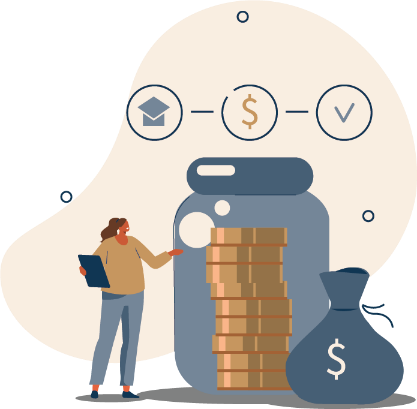 Ohio Transition Support Partnership (OTSP) Outcomes
Significant increases in the number of students with disabilities served by OOD, as well as increases in the number and quality of employment outcomes.
In FFY 2022, OOD served over 4,450 students with disabilities and had 457 students closed with employment on OTSP caseloads.
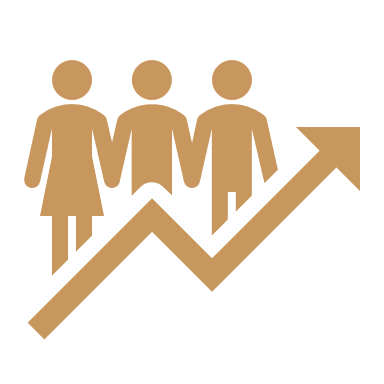 Ohio College2Careers
In 2019, OOD implemented Ohio College2Careers (Ohio C2C), a partnership with the Ohio Department of Higher Education (ODHE) and 17 Ohio colleges and universities.
The program assists college students with disabilities with career exploration, assistive technology, internships and job placement, as well as support for educational expenses and currently funds 16 Vocational Rehabilitation Counselors and 2 Career Development Specialists through general revenue funds.
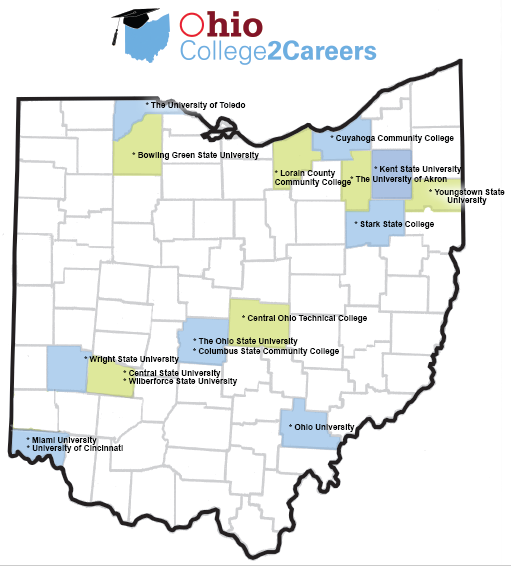 Ohio College2Careers
Outcomes
Increase in the number of college students with disabilities served by OOD.
In FFY 2022, OOD served over 1,200 college students with disabilities and closed 72 students with employment on Ohio C2C caseloads.
Governor DeWine’s proposed FY 2024-2025 budget provides an additional $2 million in match annually from ODHE to expand Ohio C2C to an additional 1,600 students and hire an additional 16 Ohio C2C Vocational Rehabilitation Counselors.
OOD will be implementing an Interagency Agreement with ODHE for this expansion.
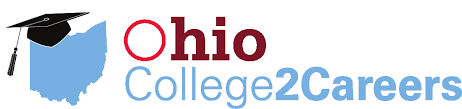 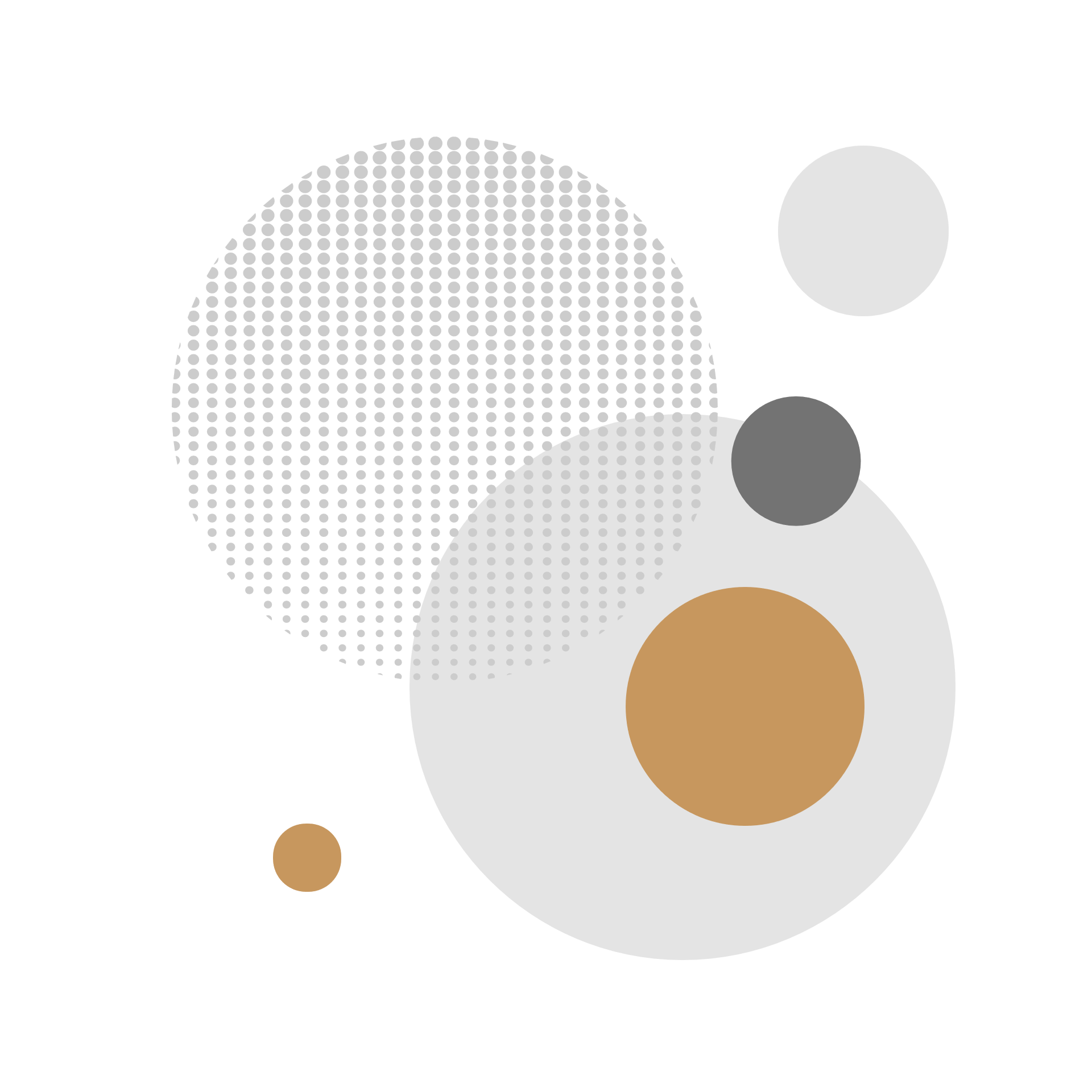 Local Interagency Agreement
Since 2015, OOD has had an Interagency Cash Transfer Agreement with the Butler County Mental Health and Recovery Services Board to implement a partnership with the Butler County Drug Court.
As a result of the success of this model, beginning in 2020, Governor DeWine’s budget provided general revenue funds to replicate this model at 12 additional sites, establishing the OOD Jobs for Recovery program.
The agreement provides match to fund services (through separate MOUs) to individuals participating in the drug court, including a dedicated vocational rehabilitation counselor and job developer, as well as case service funds.
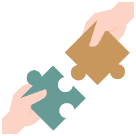 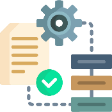 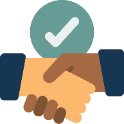 Local Interagency Cash Transfer Agreements
Local entities provide matching funds so that OOD can provide vocational rehabilitation services to specific populations of individuals with disabilities.
OOD currently has six Interagency Cash Transfer Agreements with local political subdivisions (mental health boards, developmental disabilities boards, etc.)
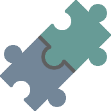 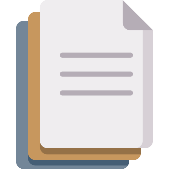 Contact Information
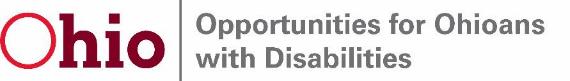 Susan Pugh
Deputy Director                                                                                                                        Bureau of Vocational Rehabilitation
Opportunities for Ohioans with Disabilities
susan.pugh@ood.ohio.gov
614-935-8677
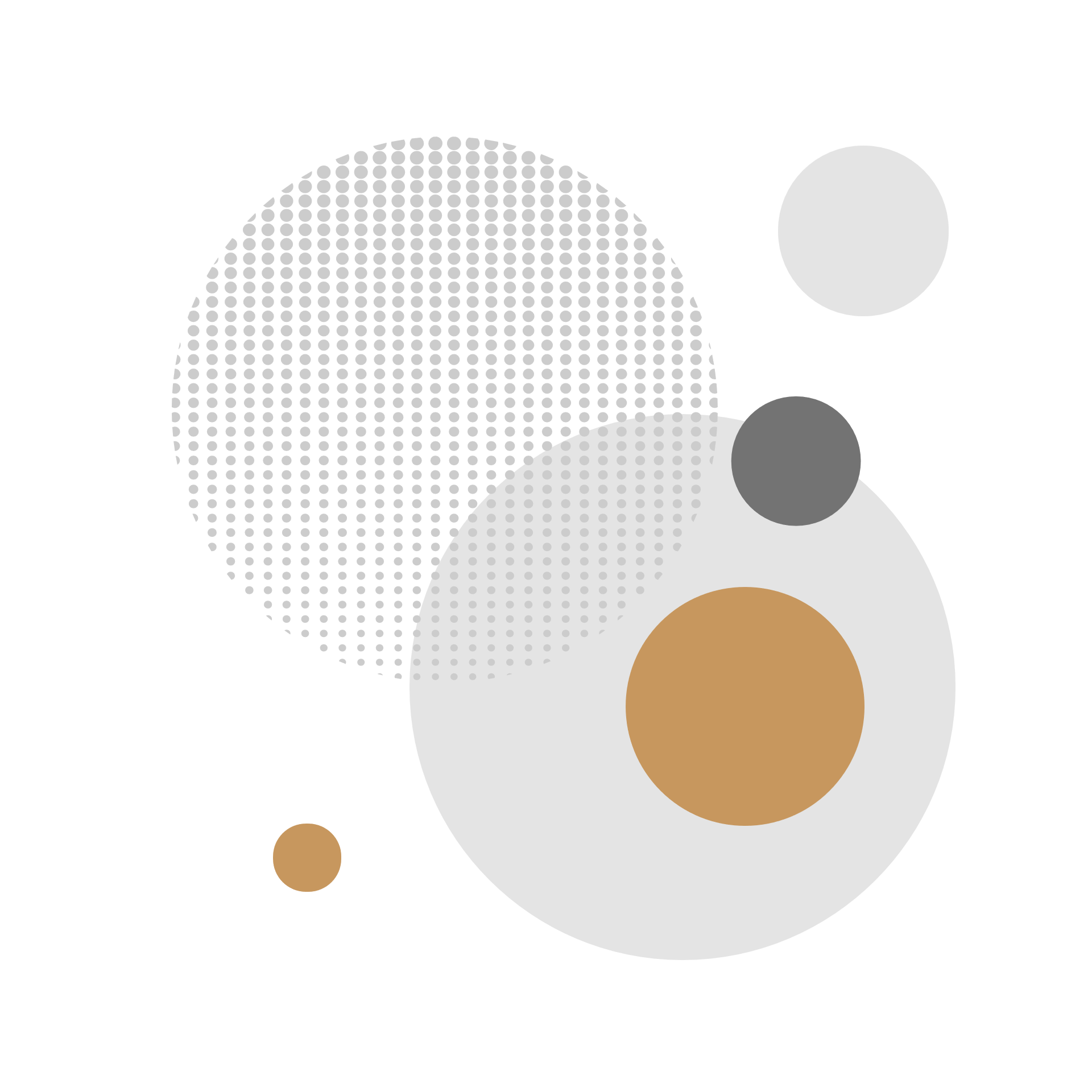 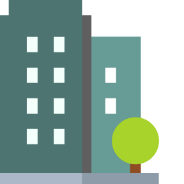 Contributions by a Private Entity:
Establishment, Development, or Improvement of CRPs

Refer to the checklist in on your flash drive
Contributions by a Private Entity:Establishment, Development, or Improvement of CRPs (2)
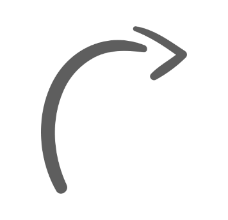 VR agencies may receive contributions from public sources or private donations for non-Federal match purposes that expand the capacity of CRPs to provide VR services and assist individuals with disabilities to achieve employment outcomes.
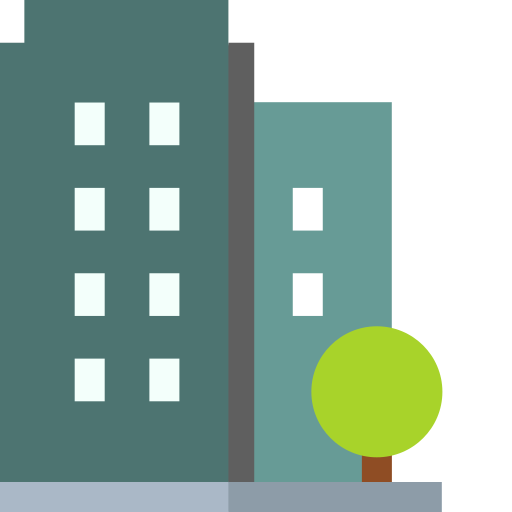 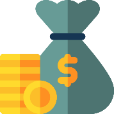 What do you need to do to use this authority?
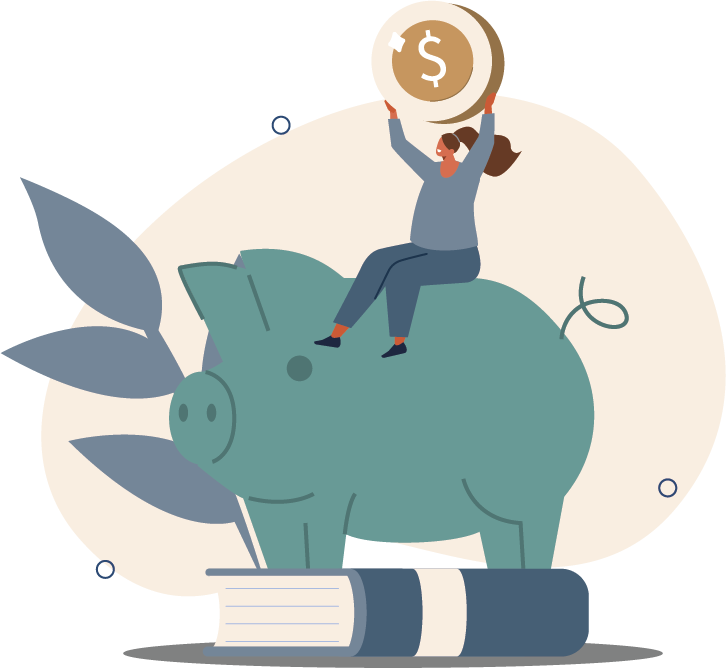 The establishment and construction authorities can only be used for costs that are related to promoting integration and competitive employment in the community for groups of individuals with disabilities (Section 103(b)(2)(A) of the Rehabilitation Act and 34 C.F.R. § 361.49(a)(1)).
What do you need to do to use this authority? (2)
The agency must first satisfy the following pre-planning requirements…
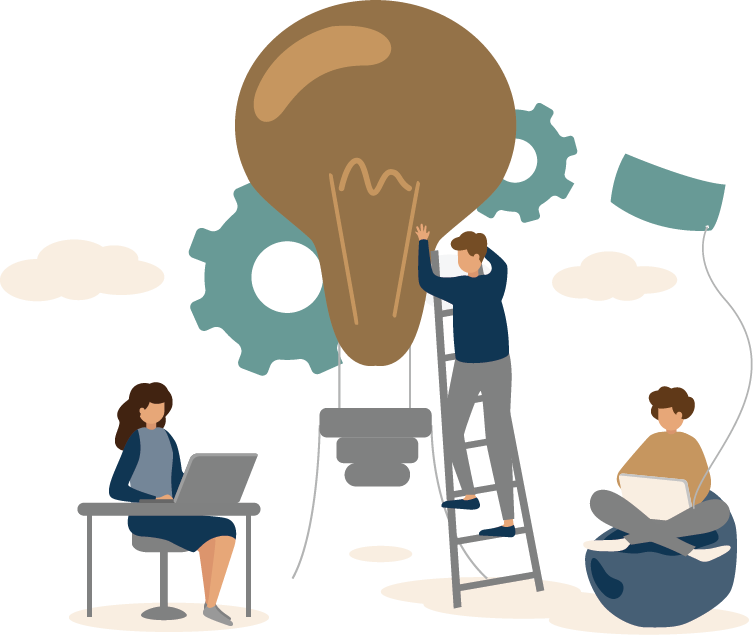 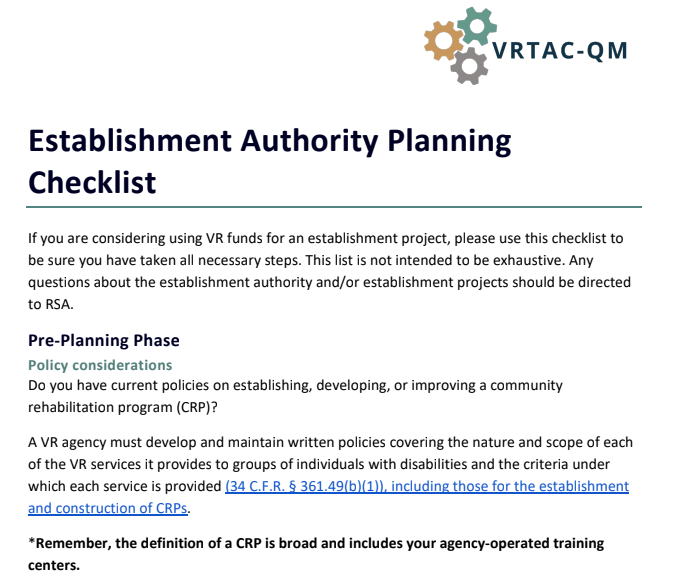 Pre-Planning Requirements-Policy
Do you have current policies on establishing, developing, or improving a community rehabilitation program?
Your policies must be consistent with the following:
34 C.F.R. § 361.5(c)(7) – definition of community rehabilitation program (CRP);
34 C.F.R. § 361.5(c)(16) – definition of establishment, development, or improvement of a community rehabilitation program;
34 C.F.R. § 361.5(c)(17) – definition of establishment of a facility for a public or nonprofit community rehabilitation program; 
34 C.F.R. § 361.49(a)(1) and (b) – description of the establishment authority as one of the services for groups of individuals with disabilities that VR agencies may provide; and
2 C.F.R. § 200.303 – Requirements for internal controls.
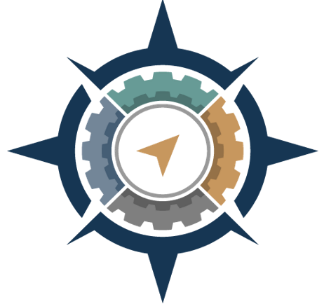 Pre-Planning Requirements-Policy(2)
If you need to develop these policies or update policies that have not been reviewed for a number of years, be sure to do the following in accordance with 34 C.F.R. § 361.20:
Consult with the Client Assistance Program;
Involve the State Rehabilitation Council in developing or updating your policies;
Provide the public an opportunity to comment on your proposed policies.
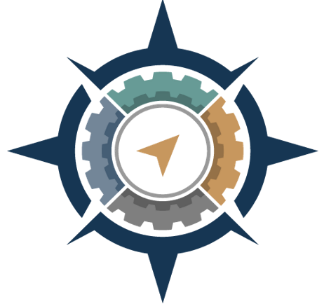 Pre-Planning Requirements Comprehensive Statewide Needs Assessment (CSNA)
When thinking about funding establishment projects, review the results of your agency’s triennial CSNA. In this review, think about these questions:
Have you evaluated the needs of VR participants described in the CSNA (34 C.F.R. § 361.29(a));
Does the information in the CSNA indicate whether there is a need for your agency to establish, develop, or improve a CRP, and what specific needs would such establishment projects address (e.g., specific services, underserved populations, etc. (34 C.F.R. § 361.29(a)(1)(ii));
Have you thought about how you would use the results from your agency’s triennial needs assessment to develop or refine your agency’s goals and priorities for carrying out your VR program (34 C.F.R. § 361.29(c)(4)(i)).
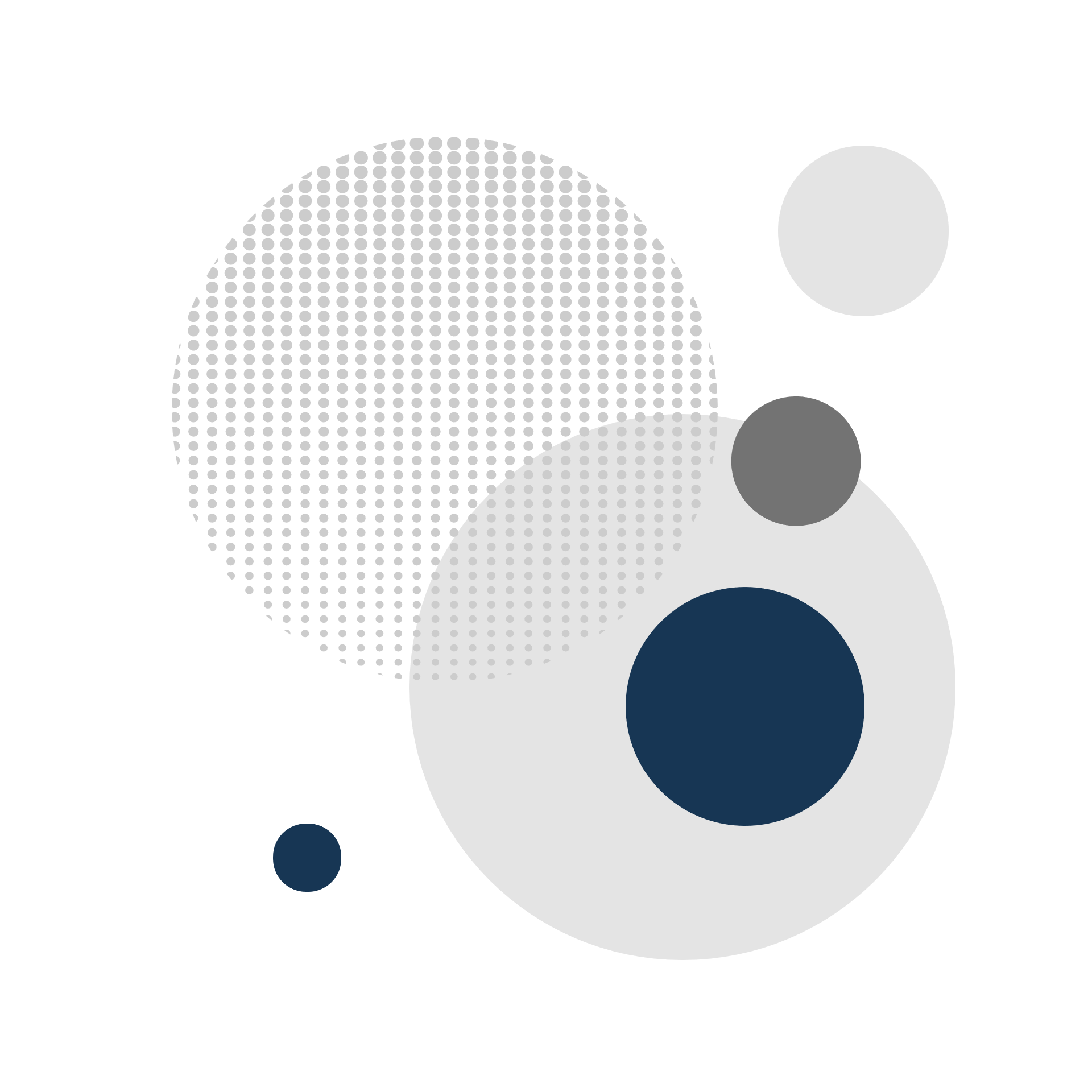 Pre-Planning Requirements Comprehensive Statewide Needs Assessment (CSNA) (2)
Once your goals and priorities are defined or updated, your Agency must then develop strategies to address the identified VR needs within the State within the context of your goals and priorities, including needs that could be addressed through the establishment, development, or improvement of a CRP (34 C.F.R. § 361.29(d)(6)).
Have you conducted a public meeting or meetings for your State Plan describing plans to establish, develop, or improve a CRP? Information gathered at these meetings will need to be included in your submission to RSA of either your four-year state plan, your two-year modification, or an amendment to your state plan falling outside these regular timeframes, as appropriate. (34 C.F.R. § 361.20(a)).
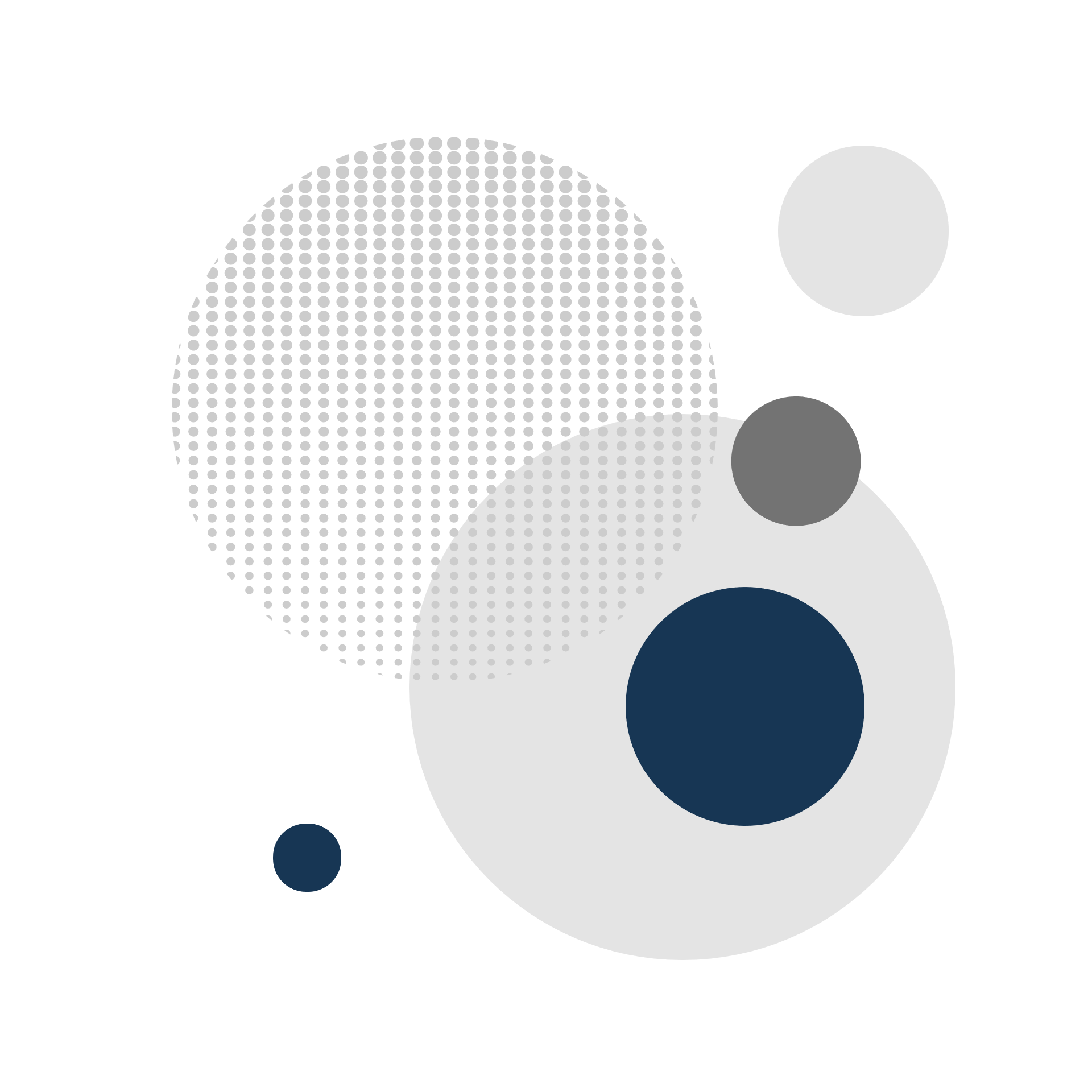 Planning Phase
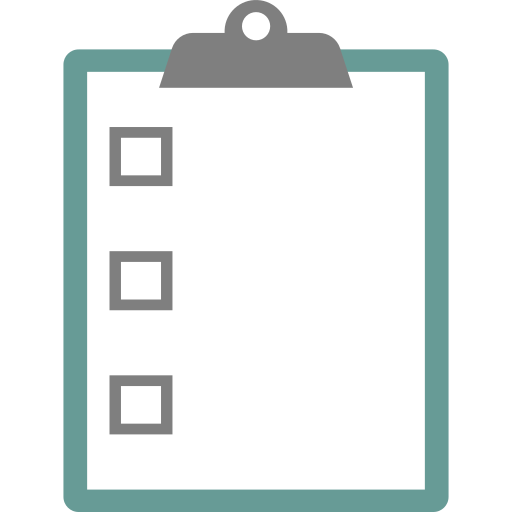 Once you have completed the pre-planning work, the following requirements must be satisfied for your agency to use Federal funds or count non-Federal expenditures incurred for these activities towards its match requirement under the VR program:
The activities proposed must fit within the definition of establishment, development, or improvement of a CRP at 34 C.F.R. § 361.5(c)(16) & (17), or the construction of a facility for a CRP at 34 C.F.R. § 361.5(c)(10); and
The activities must be designed to provide VR services to State VR agency applicants and eligible individuals.
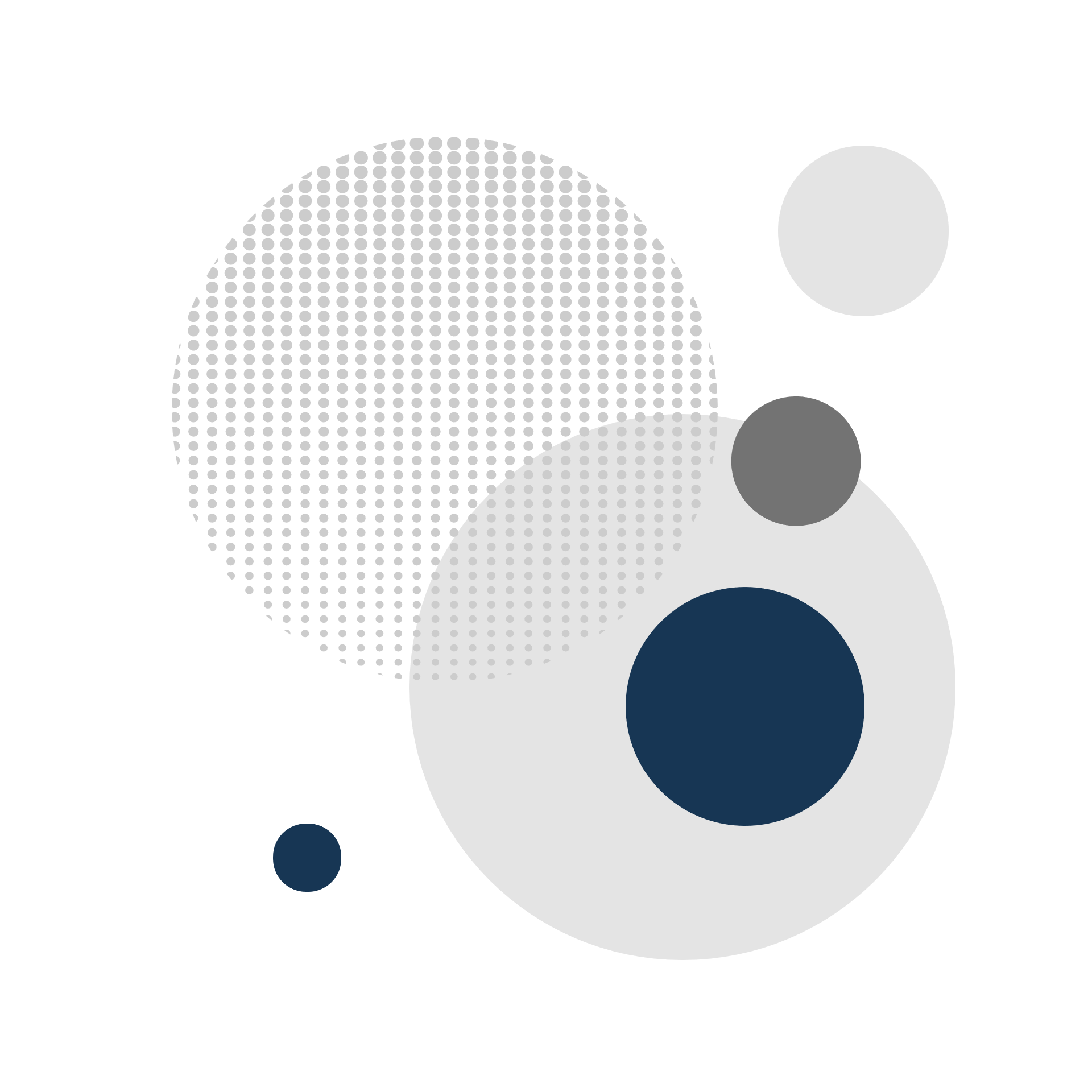 Overall Questions to Answer
Has the VR agency determined whether or not staffing costs are necessary to establish, develop, or improve the CRP for the purpose of providing VR services to applicants or eligible individuals? (This can be complicated. Consult with your RSA liaison and State team). 
Are the costs of the establishment project related to promoting integration and competitive employment in the community for groups of individuals with disabilities? (34 C.F.R. 361.49(a)(1))
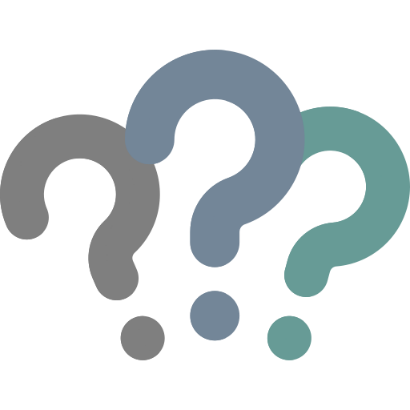 Overall Questions to Answer (2)
Does the project address whether other expenditures related to the establishment, development, or improvement of a CRP are necessary to make the program functional or increase its effectiveness in providing VR services to applicants or eligible individuals but are not ongoing operating expenses of the program (34 C.F.R. § 361.5(c)(16)(iii))?
Does the project describe the program/service to be provided in establishing, developing, or improving a public or nonprofit CRP under the establishment authority?
Has the VR agency sought and received prior written approval for applicable establishment or construction project costs subject to prior approval (2 C.F.R. § 200.407)?
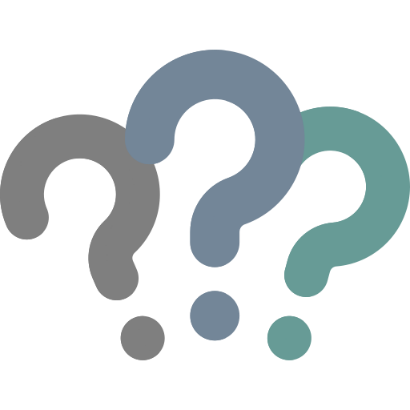 Questions to Answer Regarding Costs
Proportionality of Allowable Costs under the VR Program:
Are the costs of the project allowable under the VR program (2 C.F.R. § 200.403)?
Are costs allocable to the Federal award (2 C.F.R. § 200.405)?
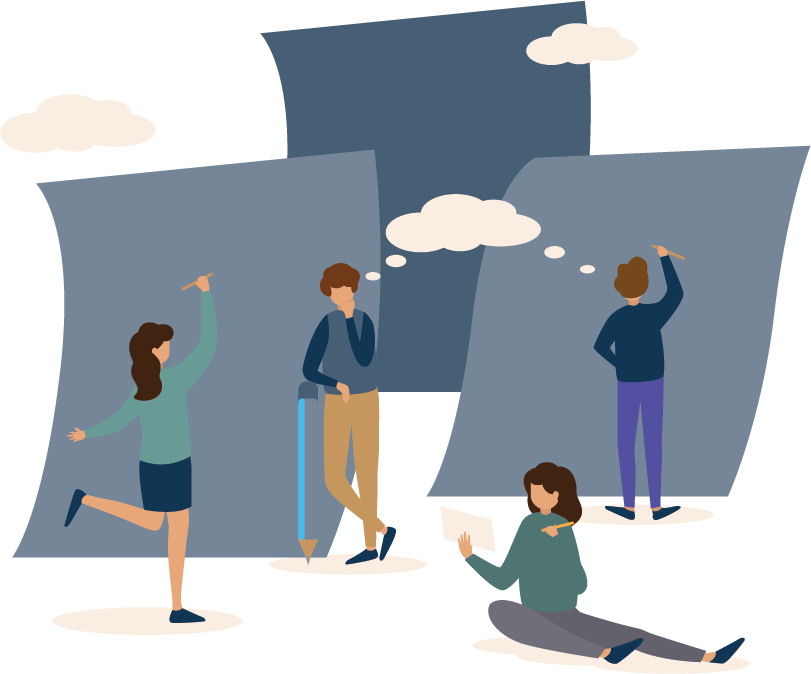 Questions to Answer Regarding Costs (2)
Costs associated would be allowable under the VR program only to the extent that applicants and eligible individuals benefit from that expenditure. 
If it is determined that some VR applicants and consumers would benefit, then the amount that would be allocable to the VR program is only that which is commensurate with the benefit that VR applicants and consumers would receive from the entity while receiving VR services.
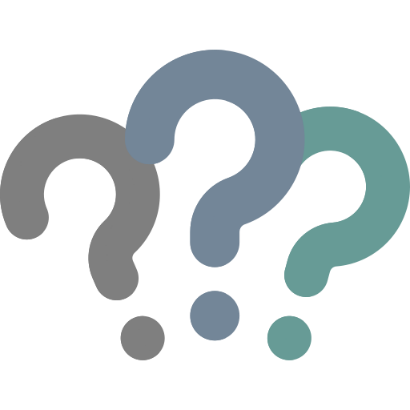 Questions to Answer Regarding Costs (3)
What proportional cost distribution and methodology is being used (e.g., space used by applicants and eligible individuals vs. individuals not served by the VR agency, or a percentage of staff time serving VR applicants and eligible individuals)?
Are the costs allowable construction costs to VR? 
Is any construction or renovation work to be completed subject to the Davis-Bacon Act?
Has the agency included the Build America Buy America Act provisions to ensure costs accurately reflect compliance with requirements?
How will your agency safeguard the long-term Federal interest in the capital asset (e.g., ensuring only applicants or recipients of VR services continue to benefit from the establishment or construction project)?
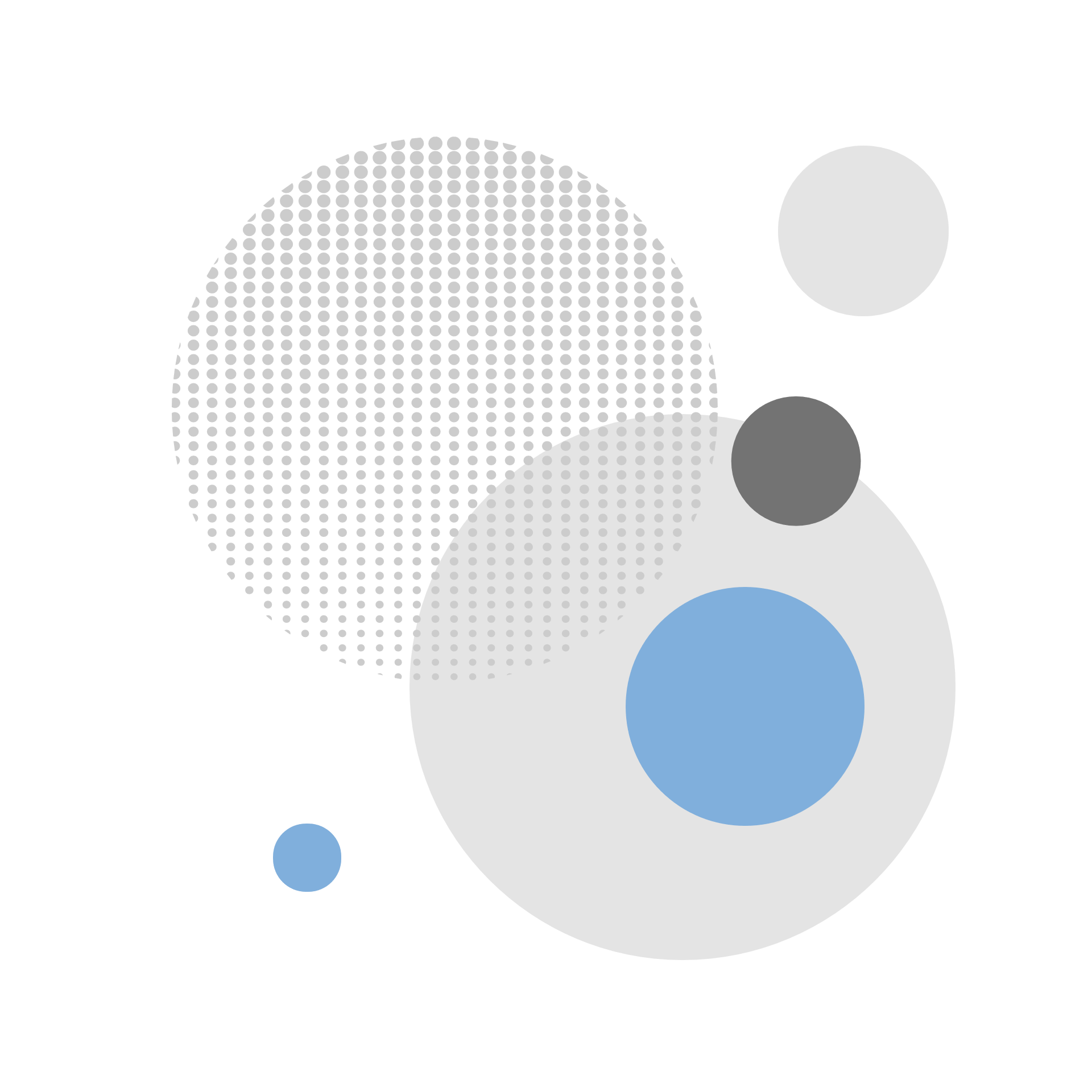 Non-Federal (Match) Share of the Costs
Does your agency address the use of non-Federal funds earmarked for establishment projects under 34 C.F.R. § 361.60 where the CRP is contributing part or all of the non-Federal share required for the project?
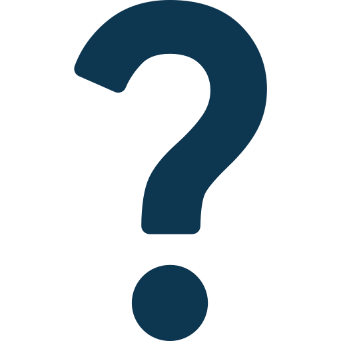 Non-Federal (Match) Share of the Costs (2)
If your agency engages in construction of a CRP under the VR program, the Federal share may not be more than 50 percent of the total cost of the project (34 C.F.R. § 361.60(a)(2)) or more than 10 percent of the State’s allotment (34 C.F.R. § 361.61).
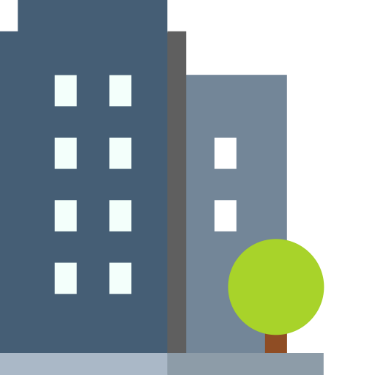 Your agency may accept contributions from private entities to satisfy its non-Federal share of expenditures if those contributions are earmarked for meeting part of the State's non-Federal share for establishing a CRP (34 C.F.R. § 361.60(b)(3)(i)).
Non-Federal (Match) Share of the Costs: (3)
Has your agency planned to subtract the amount of non-Federal share expended for establishment projects from the total non-Federal share when determining compliance with Maintenance of Effort requirements (34 C.F.R. § 361.62(b))?
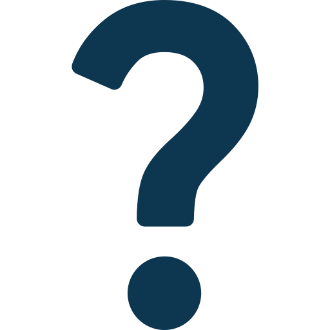 Action Steps
Follow-up Action Steps
Identify and implement strategies such as state appropriations, BEP set-aside, private donations, commonly overlooked areas, TPCAs, interagency transfers, and establishment projects to increase non-Federal share.
Results
Sources of match maximized and spent thereby increasing allowable expenditures for customers and promoting quality employment outcomes.
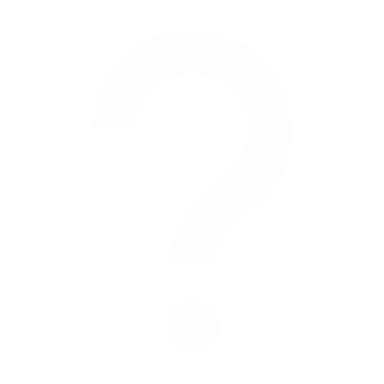 Questions
Please direct questions to your RSA-SMPID state liaison.
Conference Partners
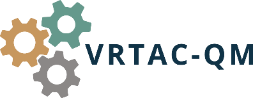 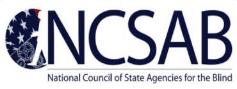 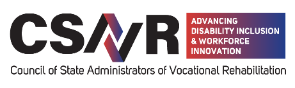 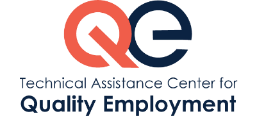 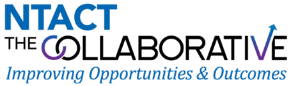 Thank You